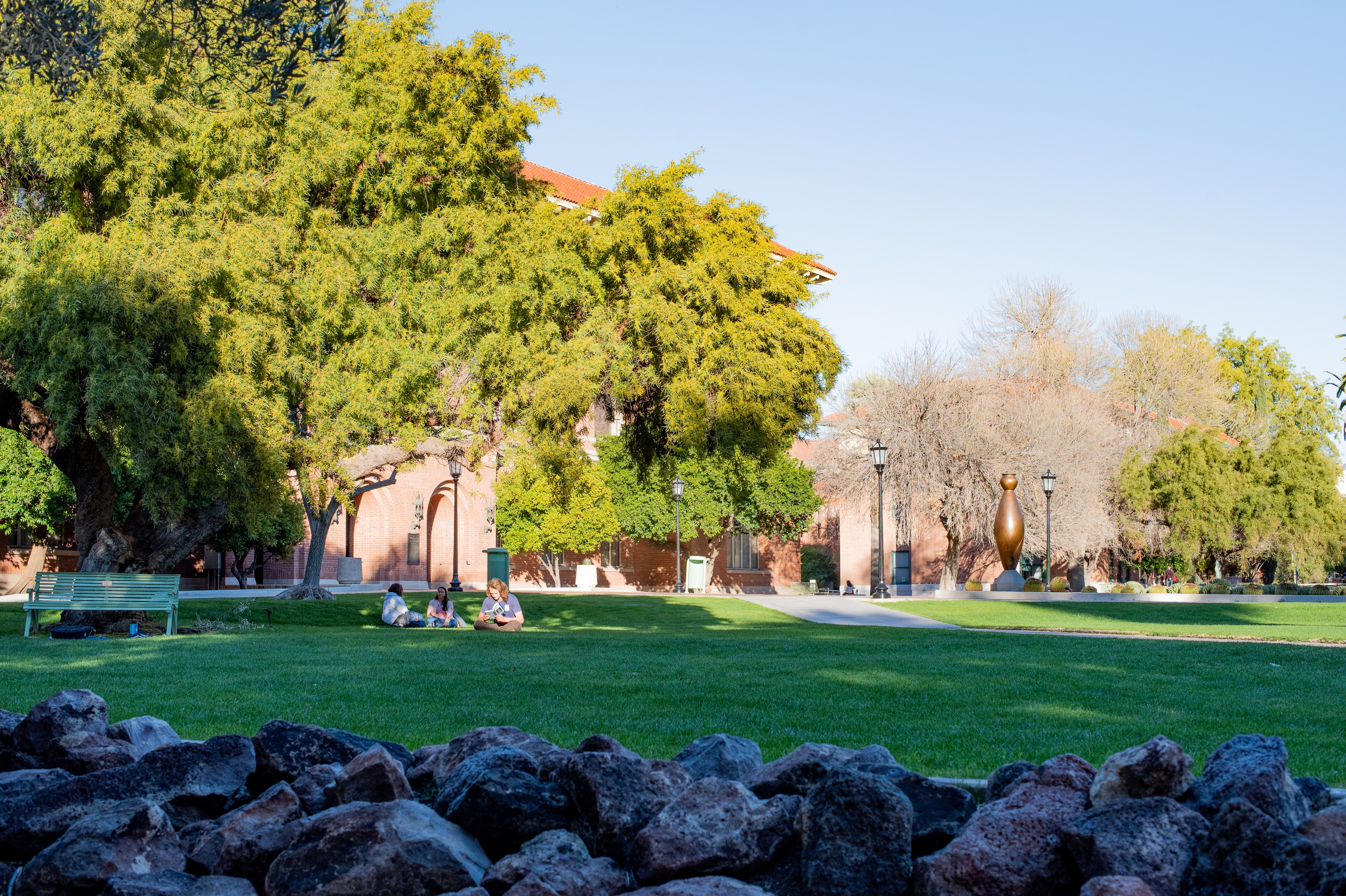 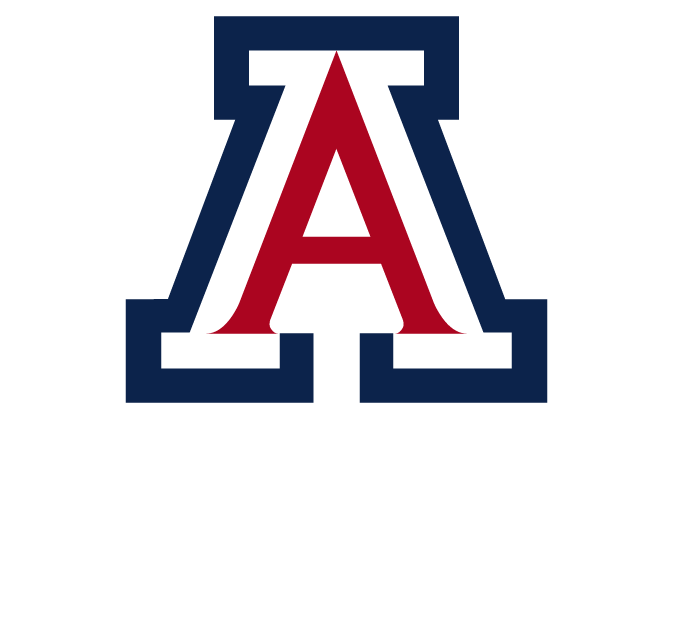 Asthma in School
THE UNIVERSITY OF ARIZONA – Pediatric Pulmonary
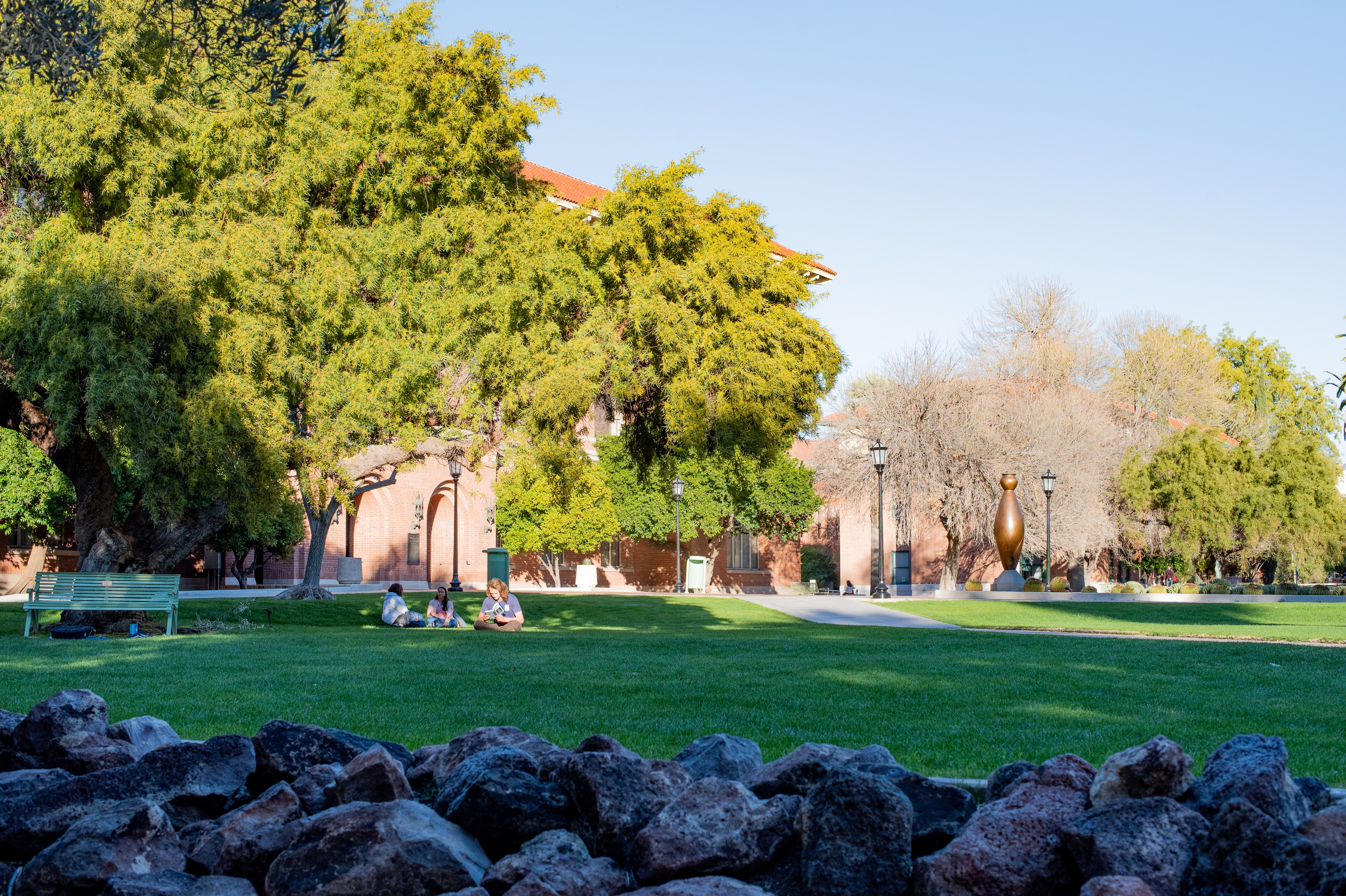 We respectfully acknowledge the University of Arizona is on the land and territories of Indigenous peoples. Today, Arizona is home to 22 federally recognized tribes, with Tucson being home to the O’odham and the Yaqui. Committed to diversity and inclusion, the University strives to build sustainable relationships with sovereign Native Nations and Indigenous communities through education offerings, partnerships, and community service.
PURPOSE
Working together to expand human potential, explore new horizons and enrich life for all.
MISSION 
Continuously improve how we educate and innovate so we can lead the way in developing adaptive problem-solvers capable of tackling our greatest challenges.
CORE VALUES
INTEGRITY • COMPASSION • EXPLORATION • ADAPTATION
INCLUSION • DETERMINATION
AGENDA
Define asthma and be able to recognize an asthma exacerbation 
Identify asthma triggers and how changes in the classroom help students avoid these triggers 
Understand what medications are used in case of an asthma emergency in the school 
Understand what an asthma action plan is and how to follow one 
Respiratory illnesses and asthma
TODAY'S
PRESENTATION
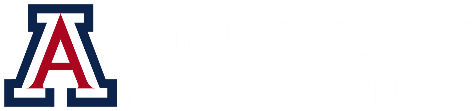 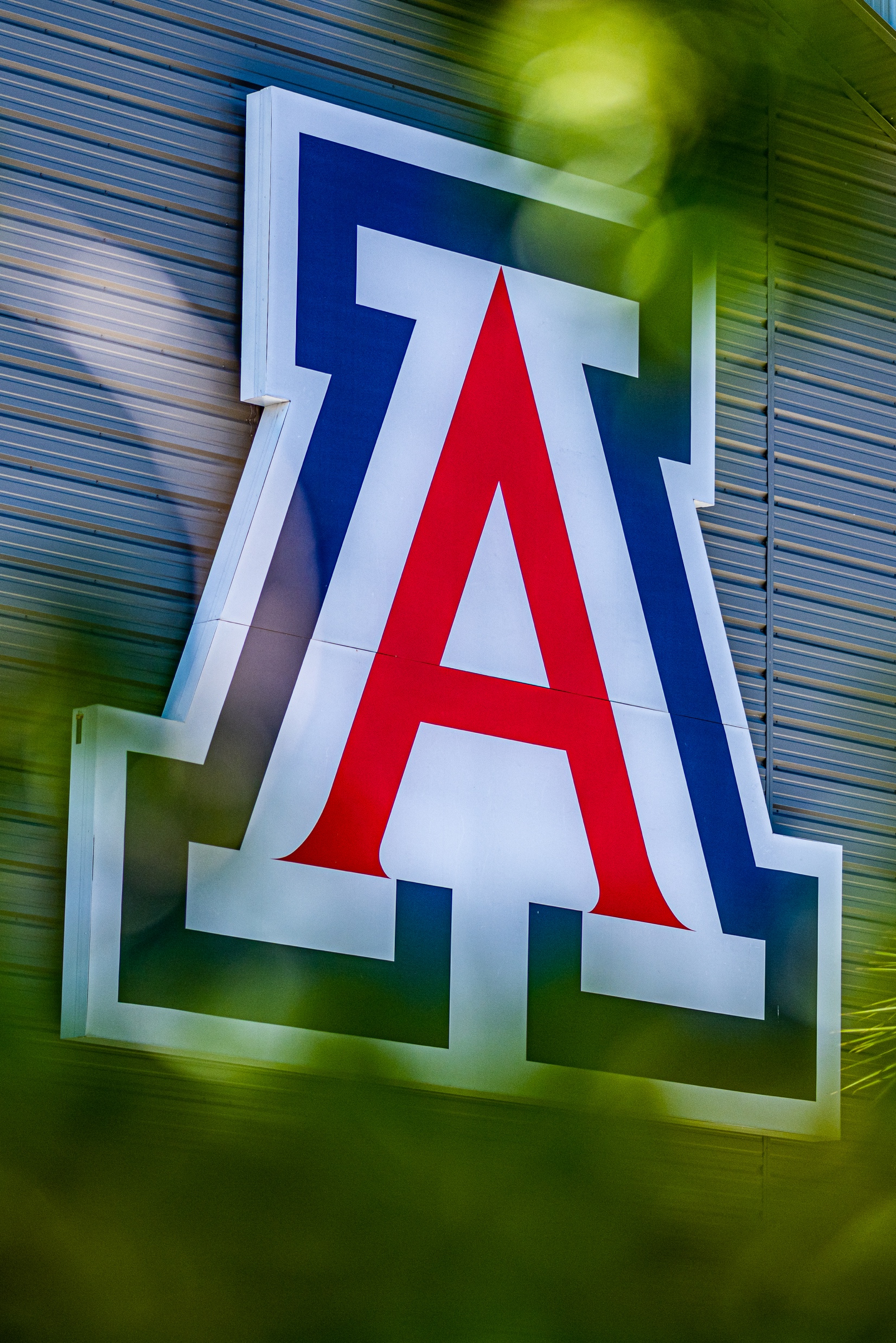 What is Asthma?
Respiratory symptoms that vary over time 
Cough 
Shortness of breath 
Wheeze
Chest tightness 
Trouble breathing 
Chronic 
Maybe life threatening
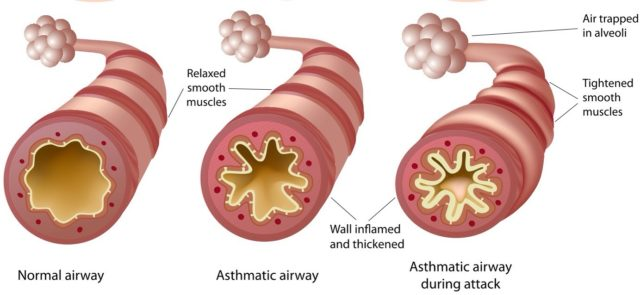 [Speaker Notes: •Shortness of breath: The student may complain of being winded, or can’t catch their breath.
 •Wheezing: Sounds like a high pitched raspy whistle. You may hear the wheeze when the person exhales. As the episode progresses, you may hear the wheeze when the person inhales and exhales. 
•Tightness in the chest: Some kids may describe this sensation as a heaviness in the chest. You may even see them attempt to press down on their chest in an attempt to alleviate the pressure. 
•Waking at night with any of the above symptoms, which is a key marker of uncontrolled asthma. These nighttime awakenings may manifest during the day as the child being tired at school or demonstrating an inability to focus. •]
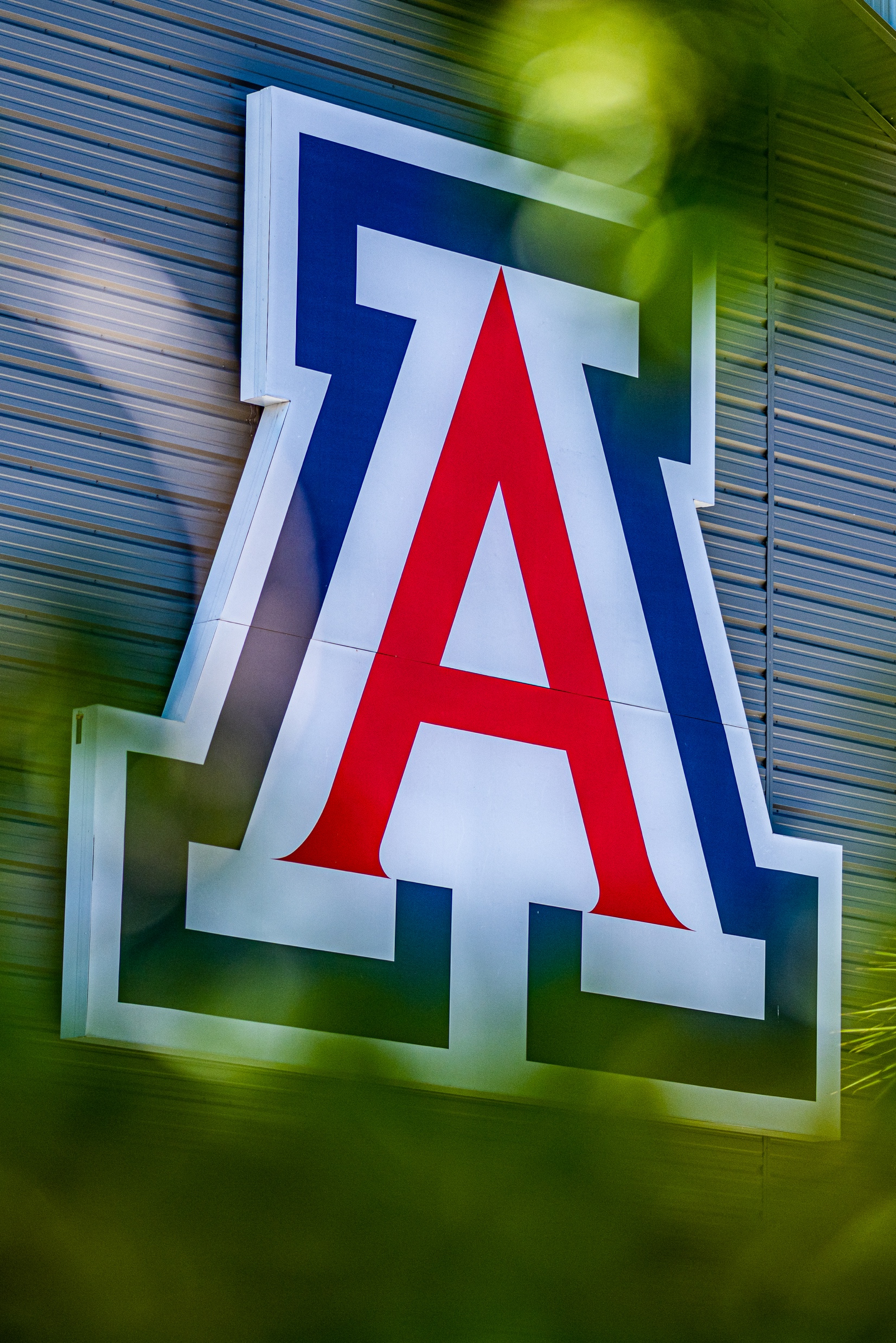 What is Asthma?
What does an asthma exacerbation look like
Early asthma warning signs 
Shortness of breath 
Cough
Feeling tired or weak 
Chest tightness 
Stomachache 
Back pain or itching
Serious asthma warning signs 
Medications are not working or do not last 
Wheezing 
Increased coughing of chest tightness 
Inability to do usual activity
SEVERE asthma warning signs Severe shortness of breath 
Difficulty walking or talking
Hypoxia  
Increased work of breathing (tripoding, sucking in skin at ribs or neck, nasal flaring)  
Blue or gray lips and nail beds
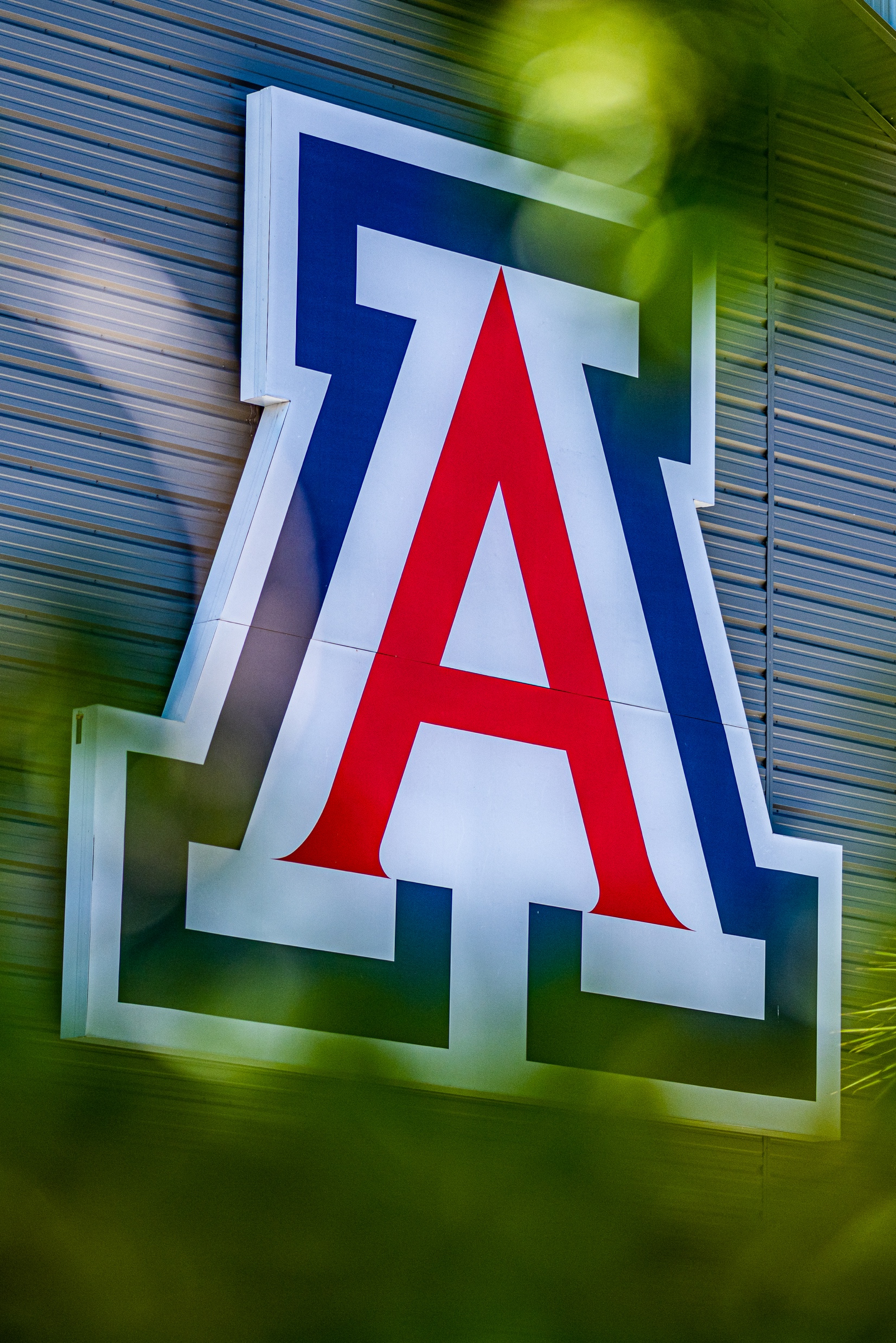 Asthma Triggers
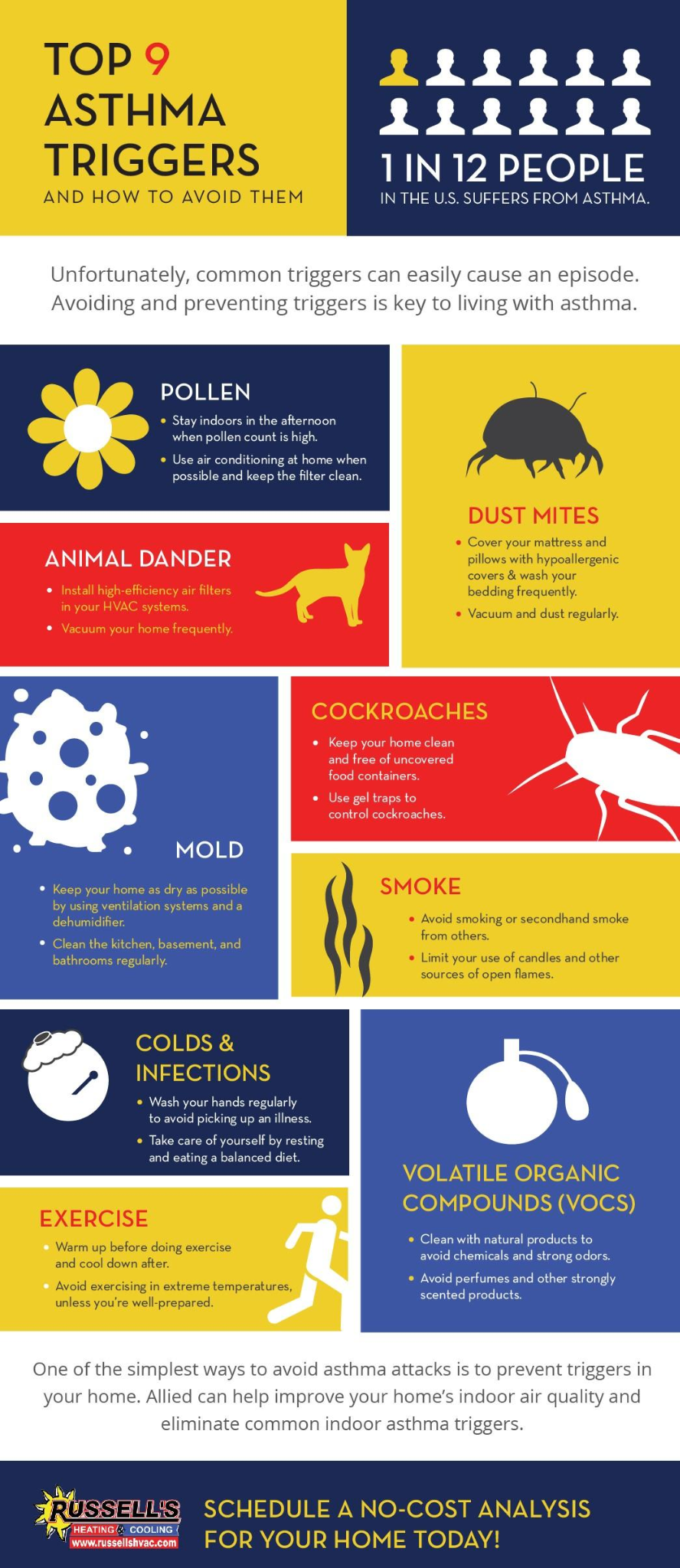 Smoke exposures 
Perfumes and strong odors 
Air pollution 
Hot or cold temperatures and changes in weather 
Strong emotions 
Exercise 
Animals 
Mold
Pollen 
Rodents and roaches
Dust mites  
Respiratory illness
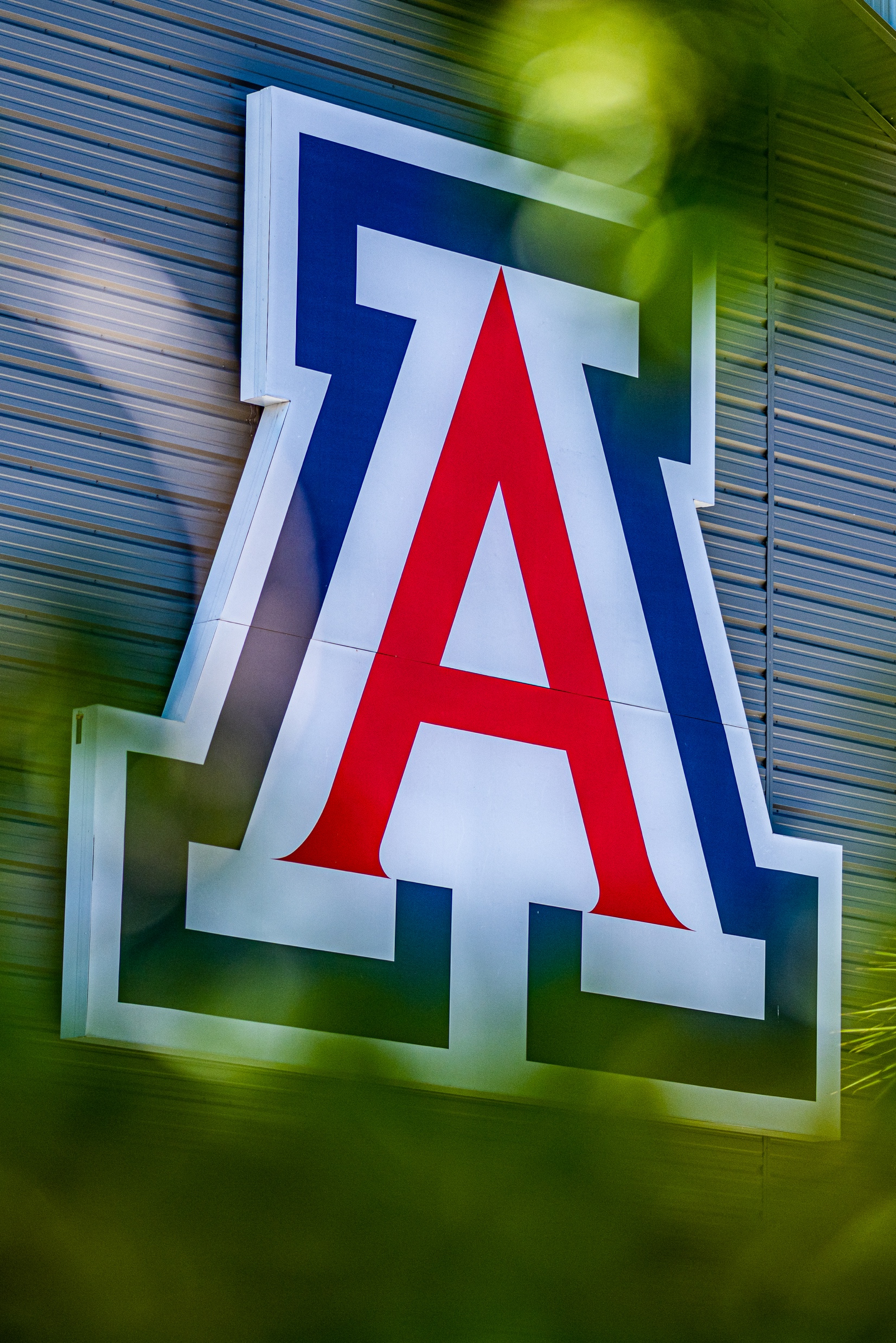 Allergen mitigation
NHLBI Guidelines
Multicomponent allergen-specific mitigation intervention if symptomatic and diagnosed with allergies 
 Integrated pest management for individuals with asthma who have sensitization or symptoms related to exposure to pests (cockroaches and rodents)
Impermeable pillow/mattress covers only as part of a multicomponent allergen mitigation intervention if dust mite allergic and asthmatic
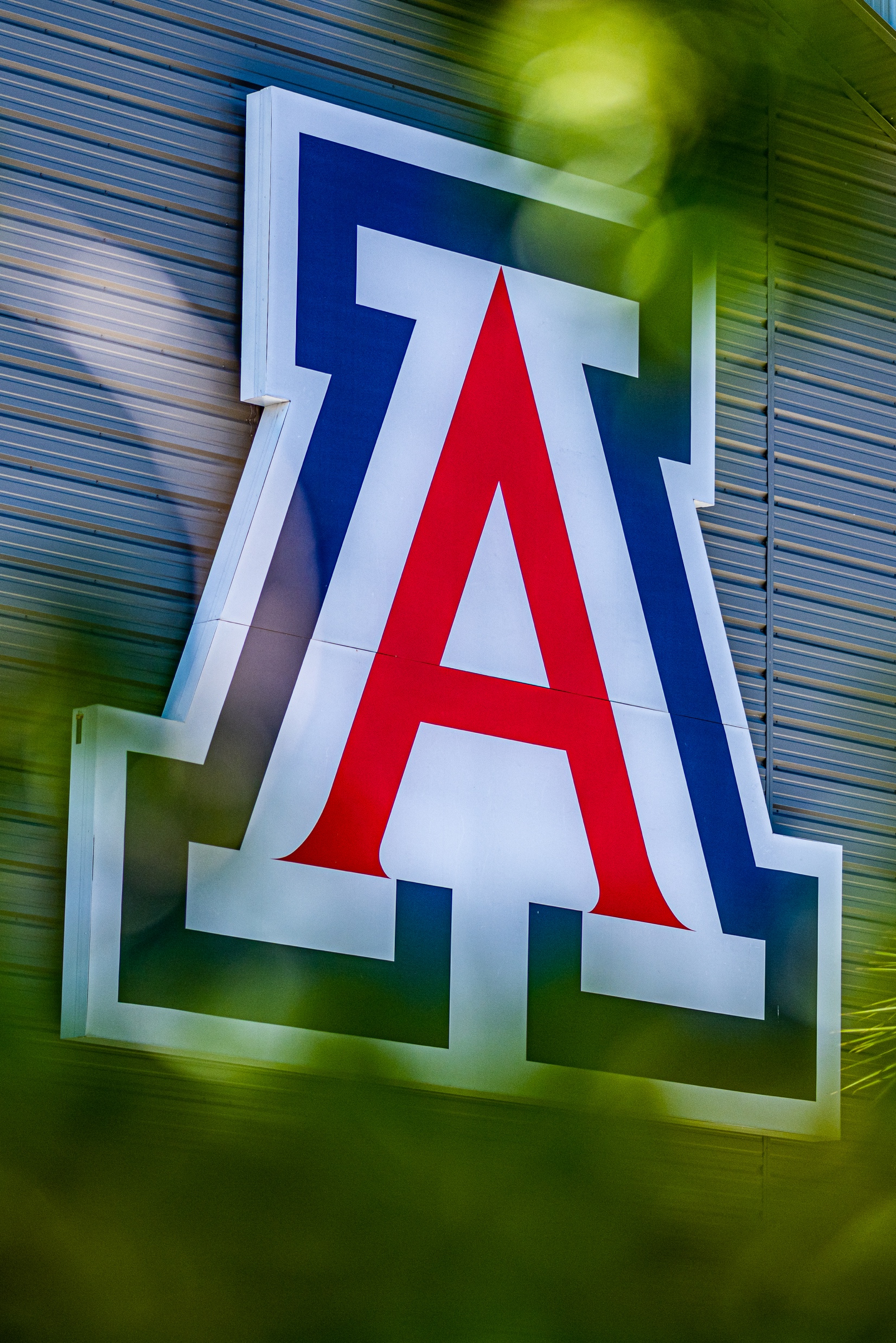 Allergen Mitigation
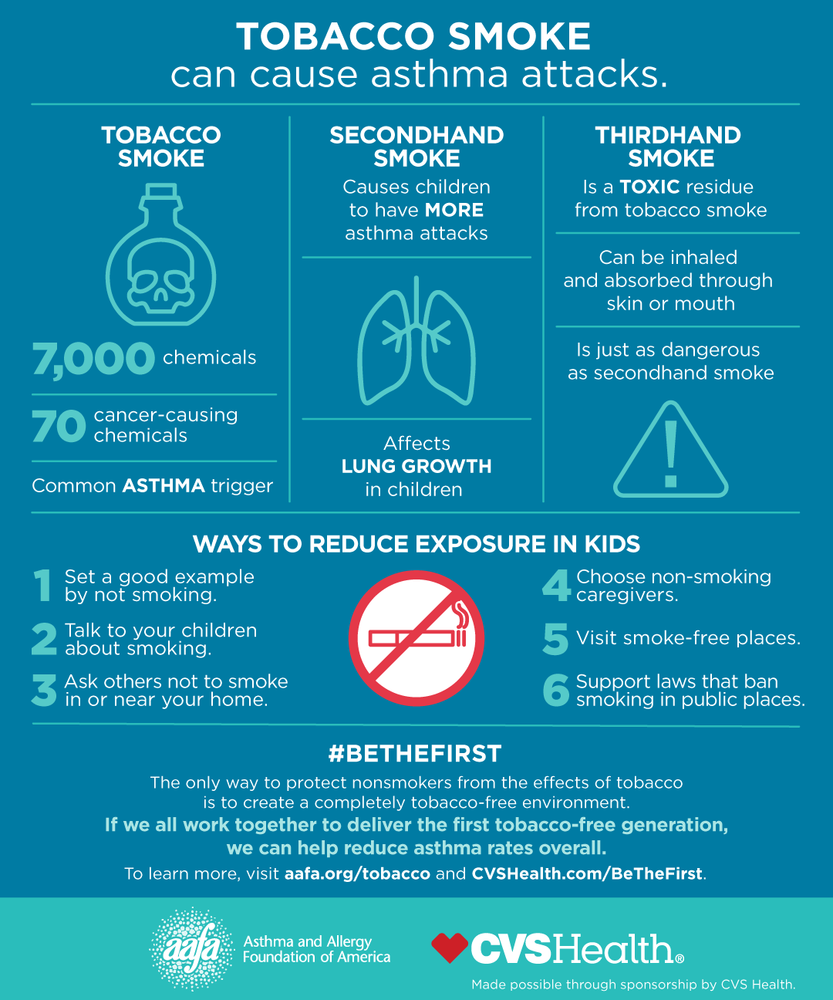 Smoke
Do not smoke on school grounds 
If school staff smokes have them not smoke on their way to work 
Use smoke jackets 
Wash hands after smoking
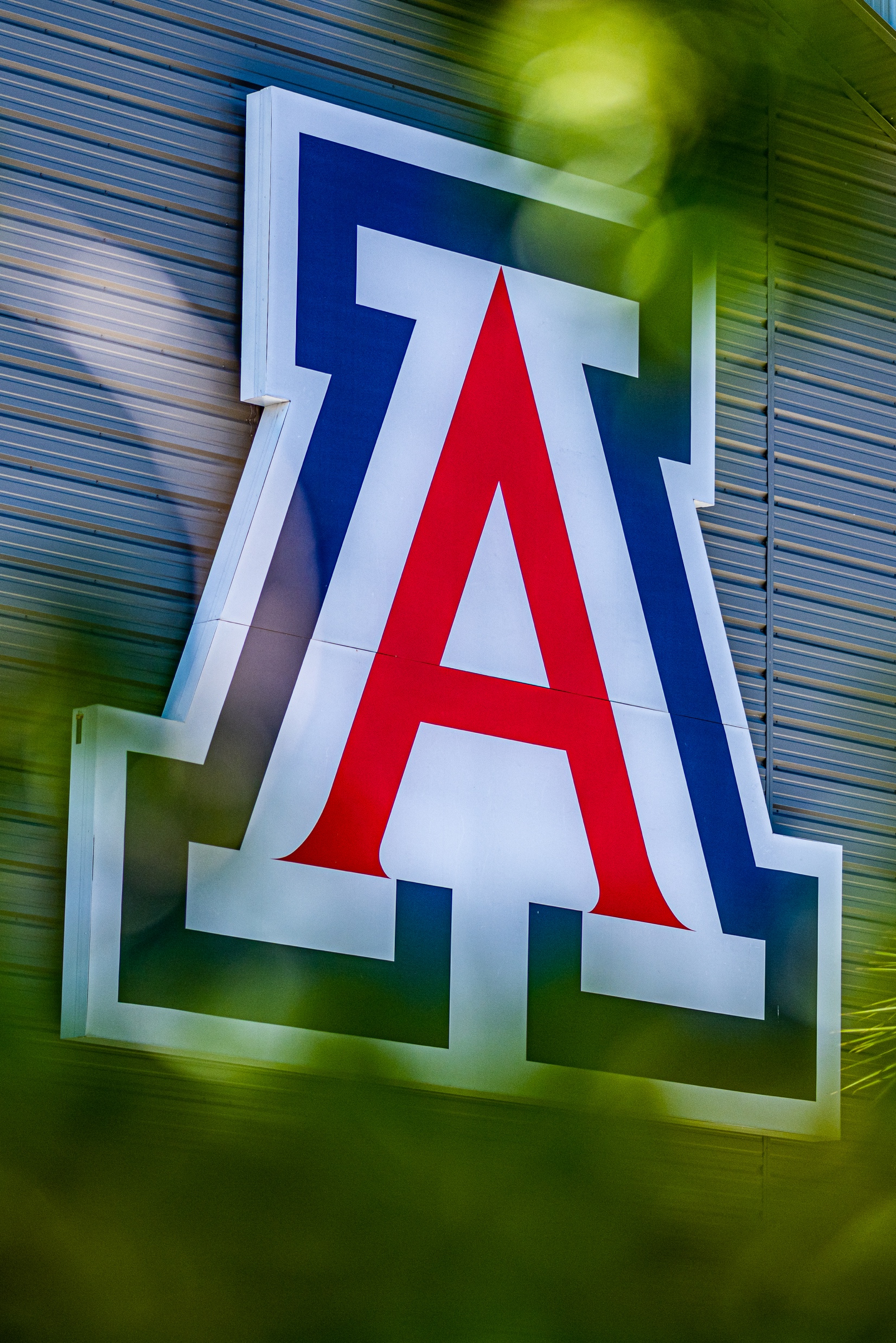 Allergen Mitigation
Perfumes and Strong Odors
Avoid wearing or using scented things in the classroom 
Use perfume free cleaning products 
Be sure cleaning products with a strong odor are sealed tightly
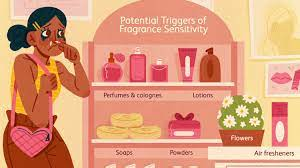 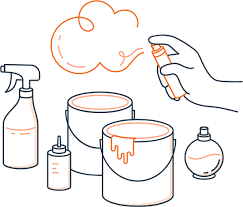 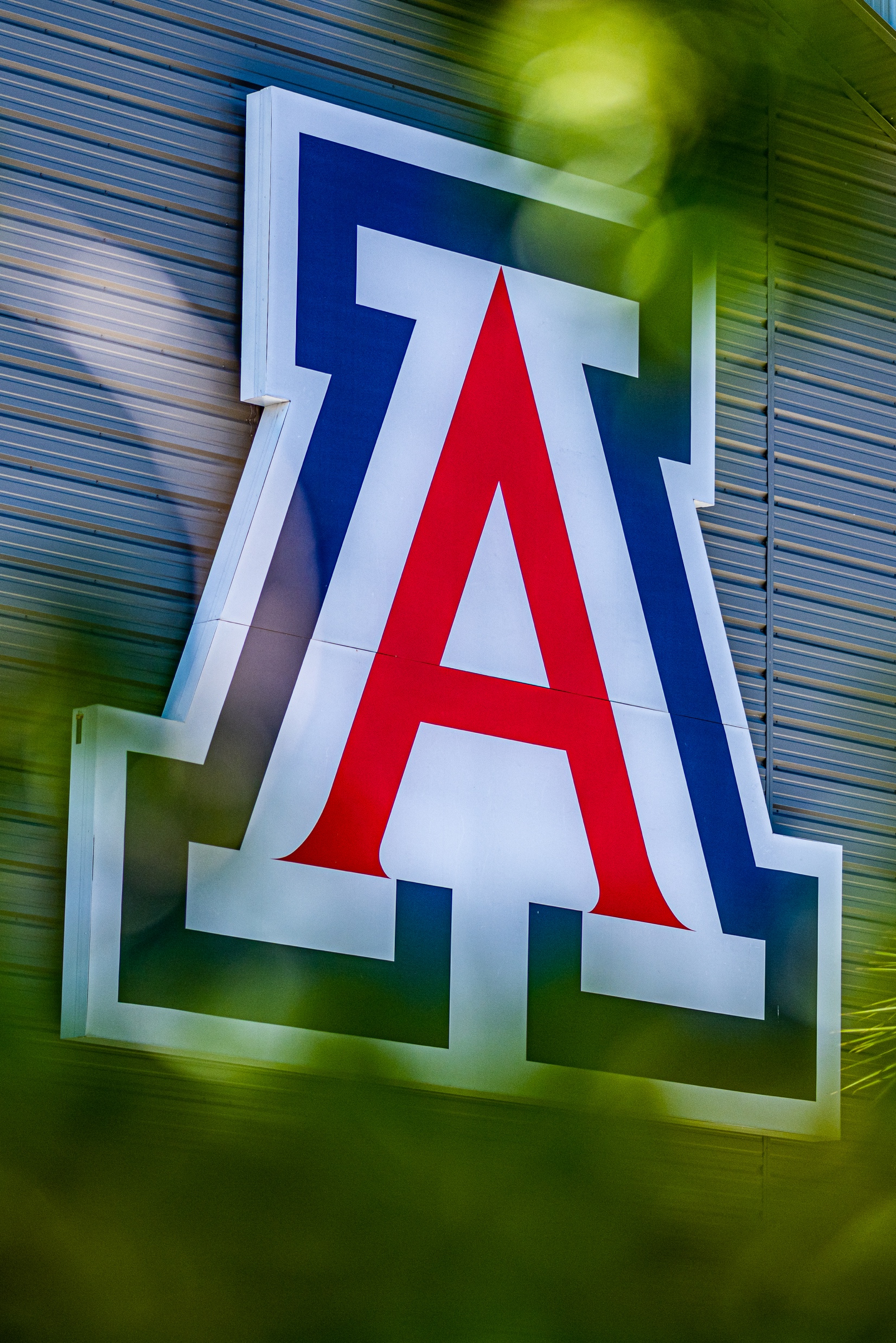 Allergen Mitigation
Air Pollution
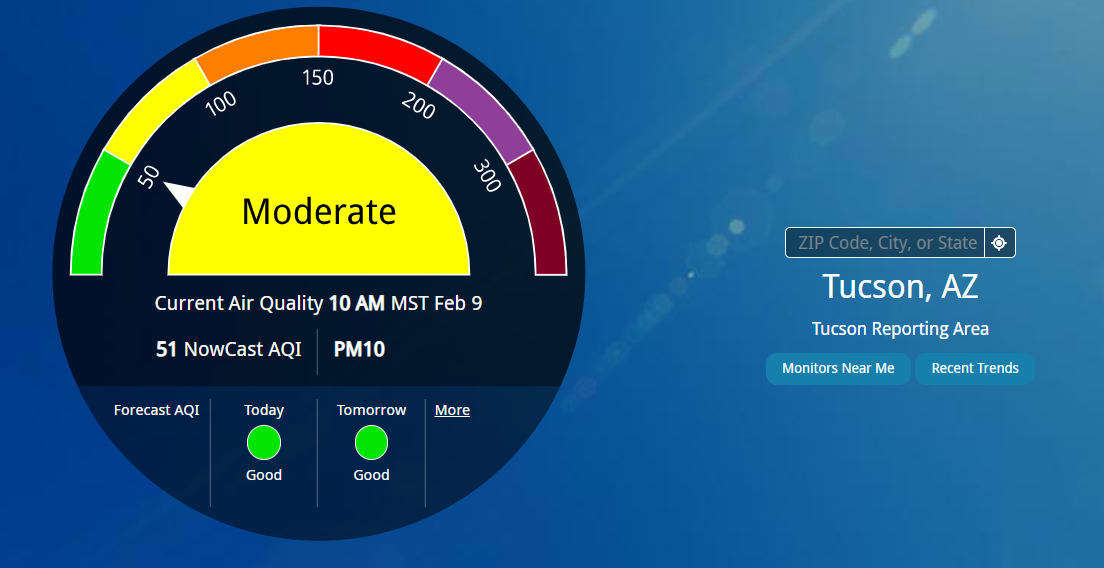 airnow.gov 
if orange or above stay indoors, keep windows close, and turn on AC if possible 
Adopting the Environmental Protection Agency’s Air Quality Flag Program
[Speaker Notes: here's how the Air Quality Flag Program works: each day your organization raises a flag that corresponds to how clean or polluted the air is. The color of the flag matches EPA's Air Quality Index (AQI): green, yellow, orange, red, and purple. On unhealthy days, your organization can use this information to adjust physical activities to help reduce exposure to air pollution, while still keeping people active.]
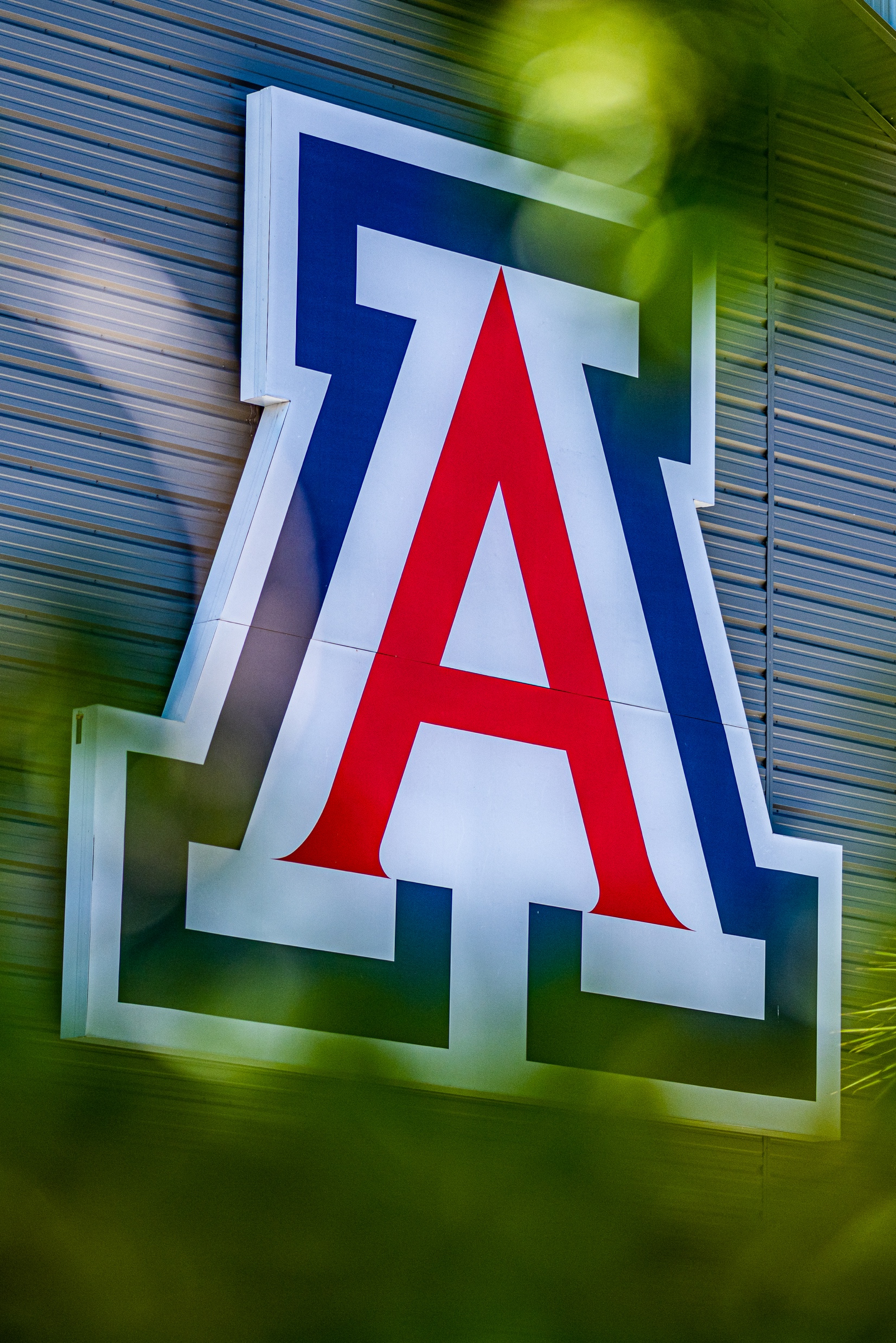 Allergen Mitigation
Exercise
Warmup and cool downs 
Pre-treatment for exercise
Should be able to exercise if under control
Using rest periods and lower intensity when the student is in the yellow zone 
Stop activity in the red zone
Being sure the student has quick access to their inhaler
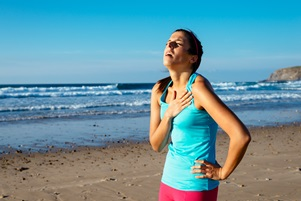 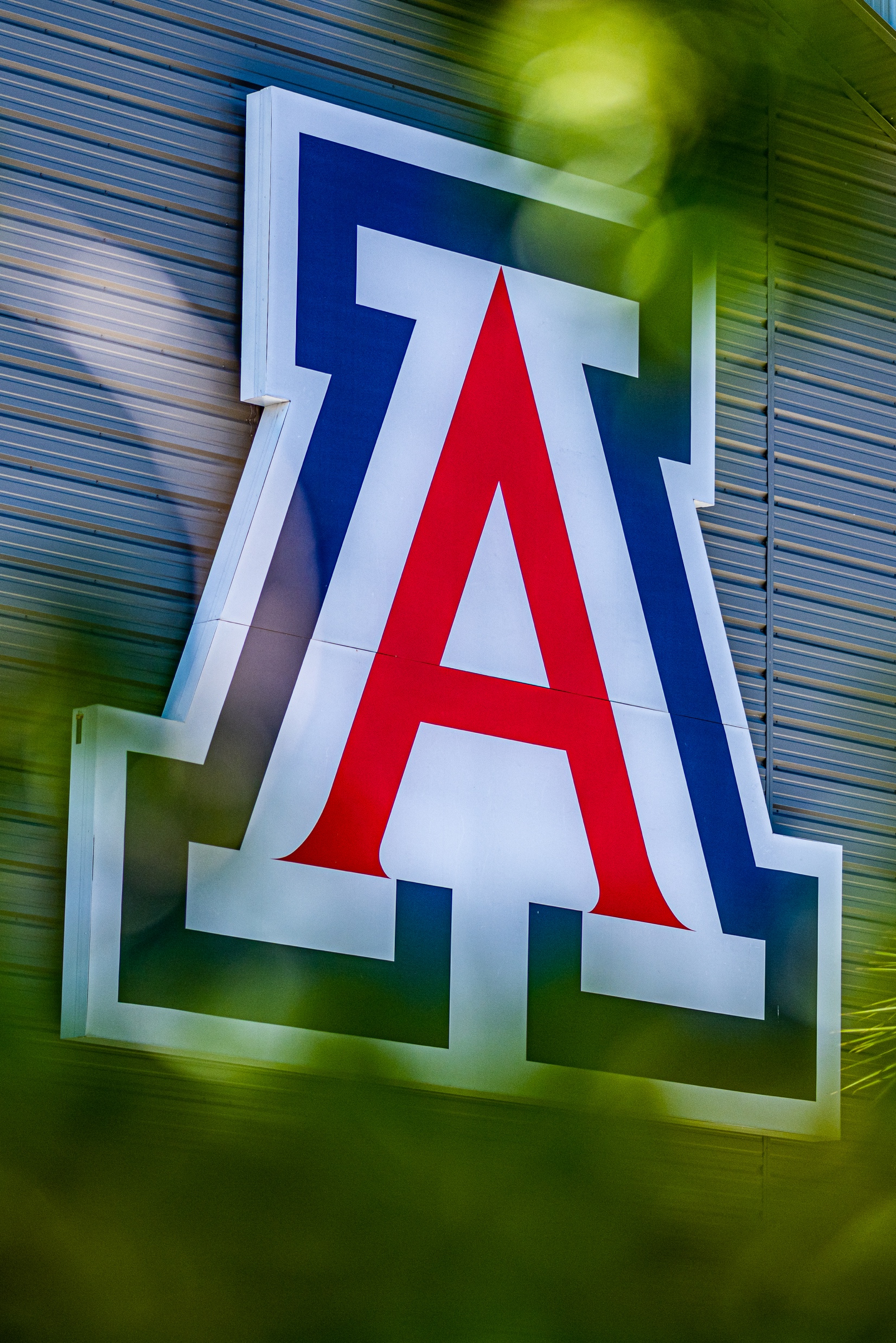 Allergen Mitigation
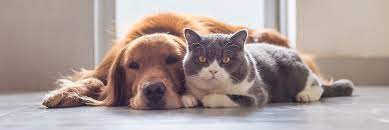 Pets
Store personal items like backpack and jackets separately 
Sit pet allergy children away from those that have pets 
Avoid classroom pets if there is a child that is allergic in the classroom
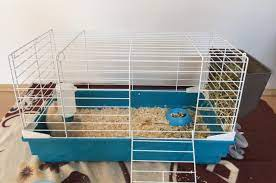 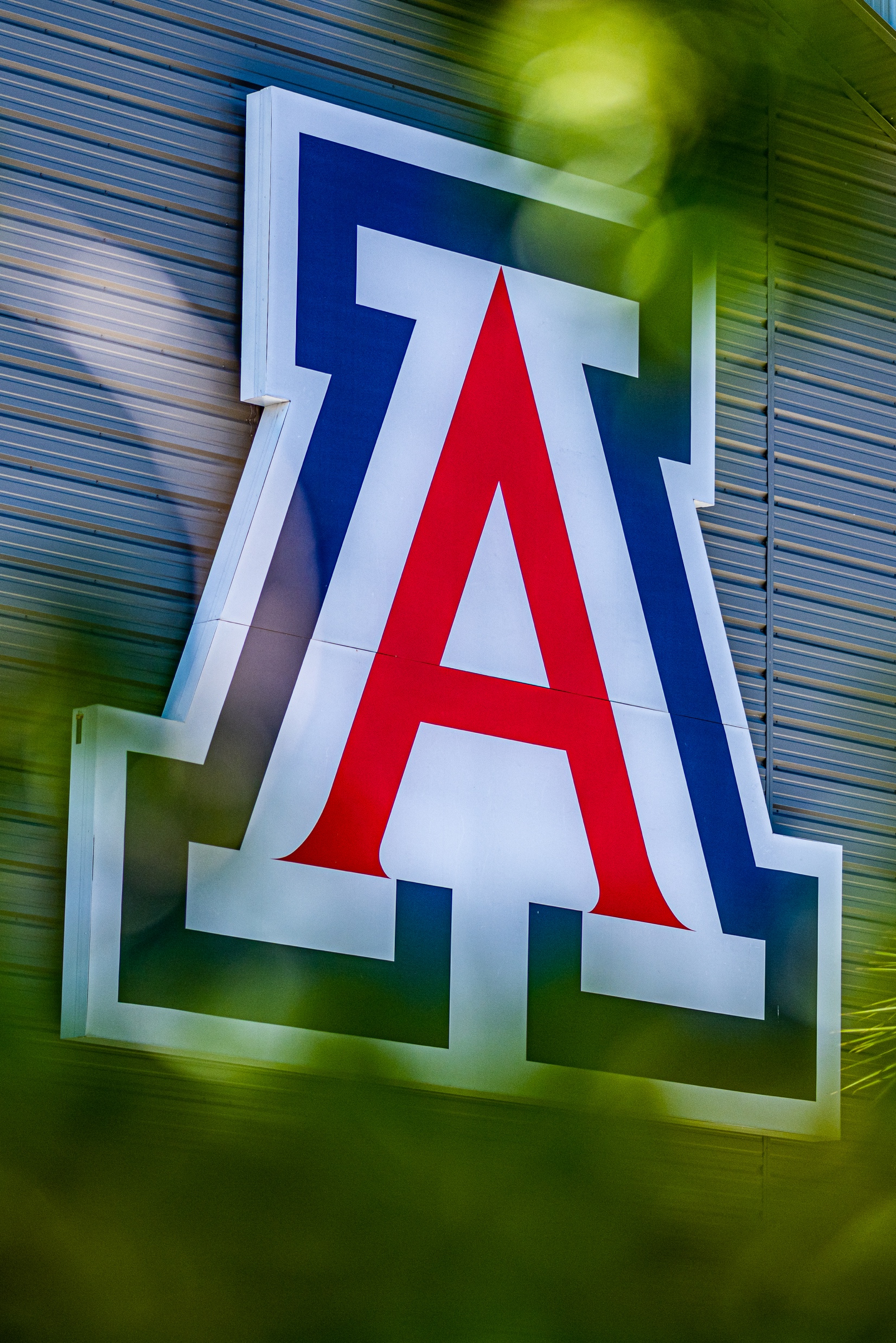 Asthma Medications
Rescue Medication
Albuterol (short acting Beta-agonist)
Ipratropium (anticholinergic)
ICS-Formoterol
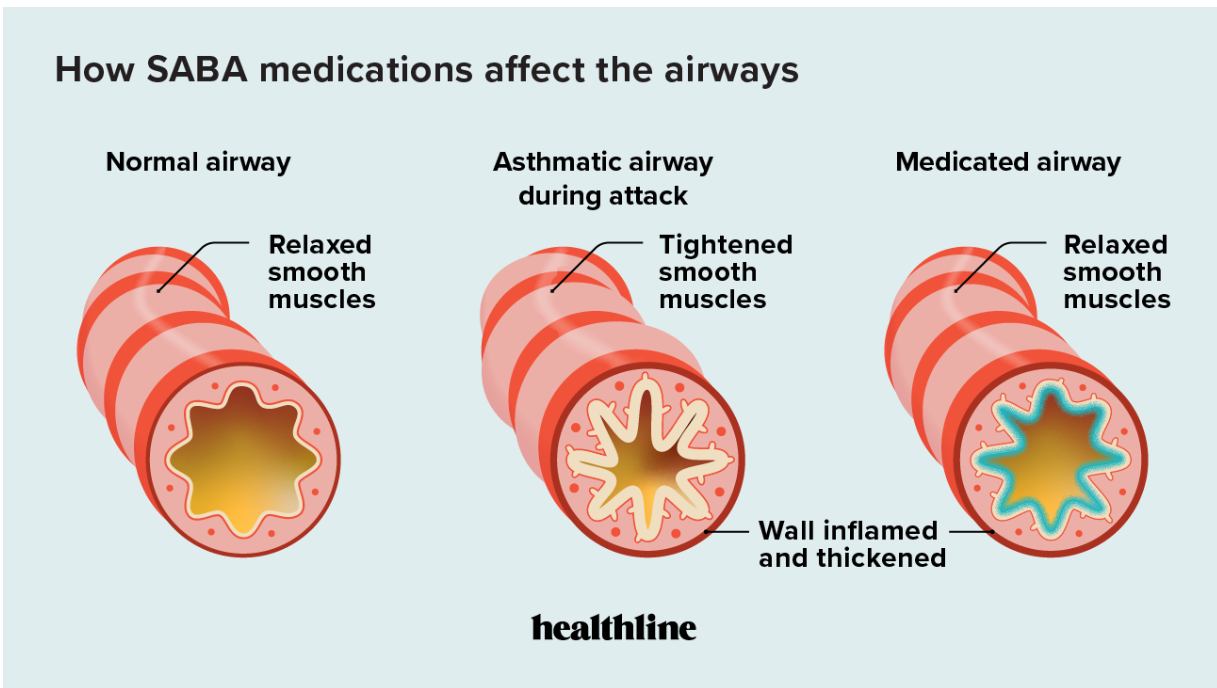 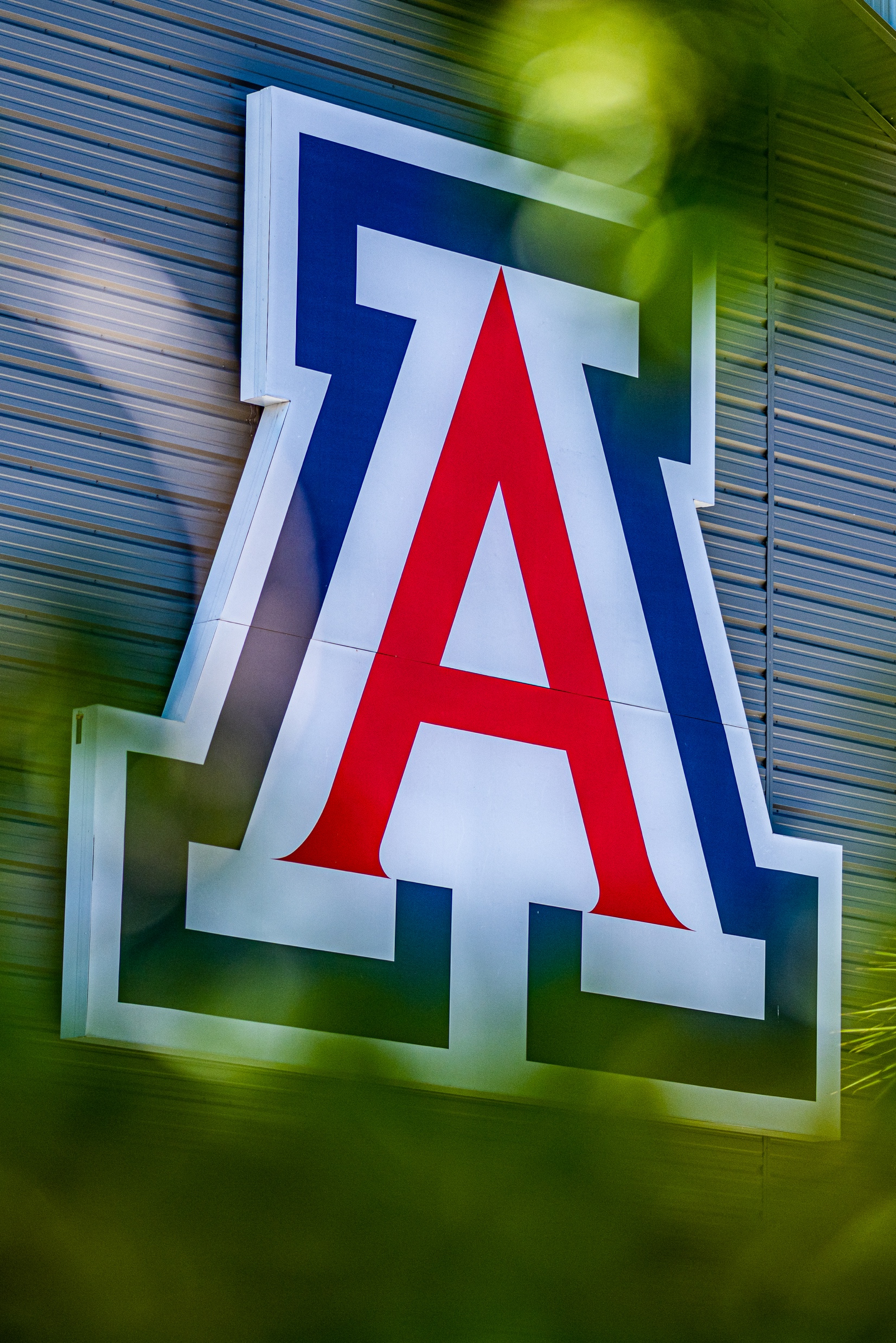 Asthma Medications
Maintenance Medication
Salmeterol and Formoterol (long-acting beta-agonist)
Inhaled Corticosteroid  
Montelukast (leukotriene receptor antagonist)
Tiotropium  (long acting antimuscarinic)
Biologics
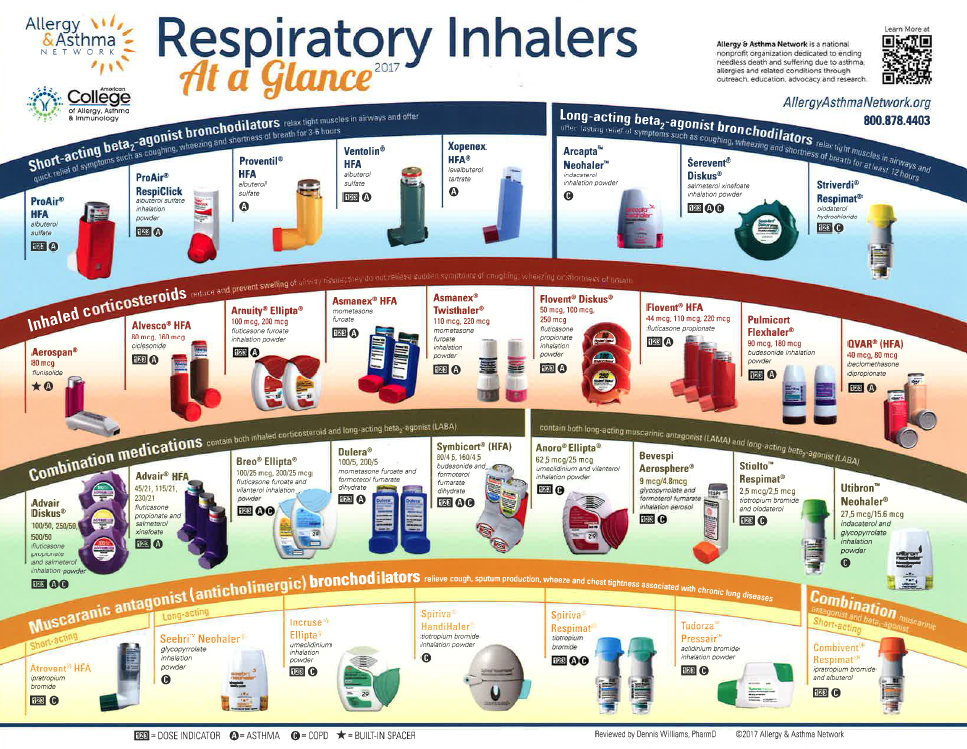 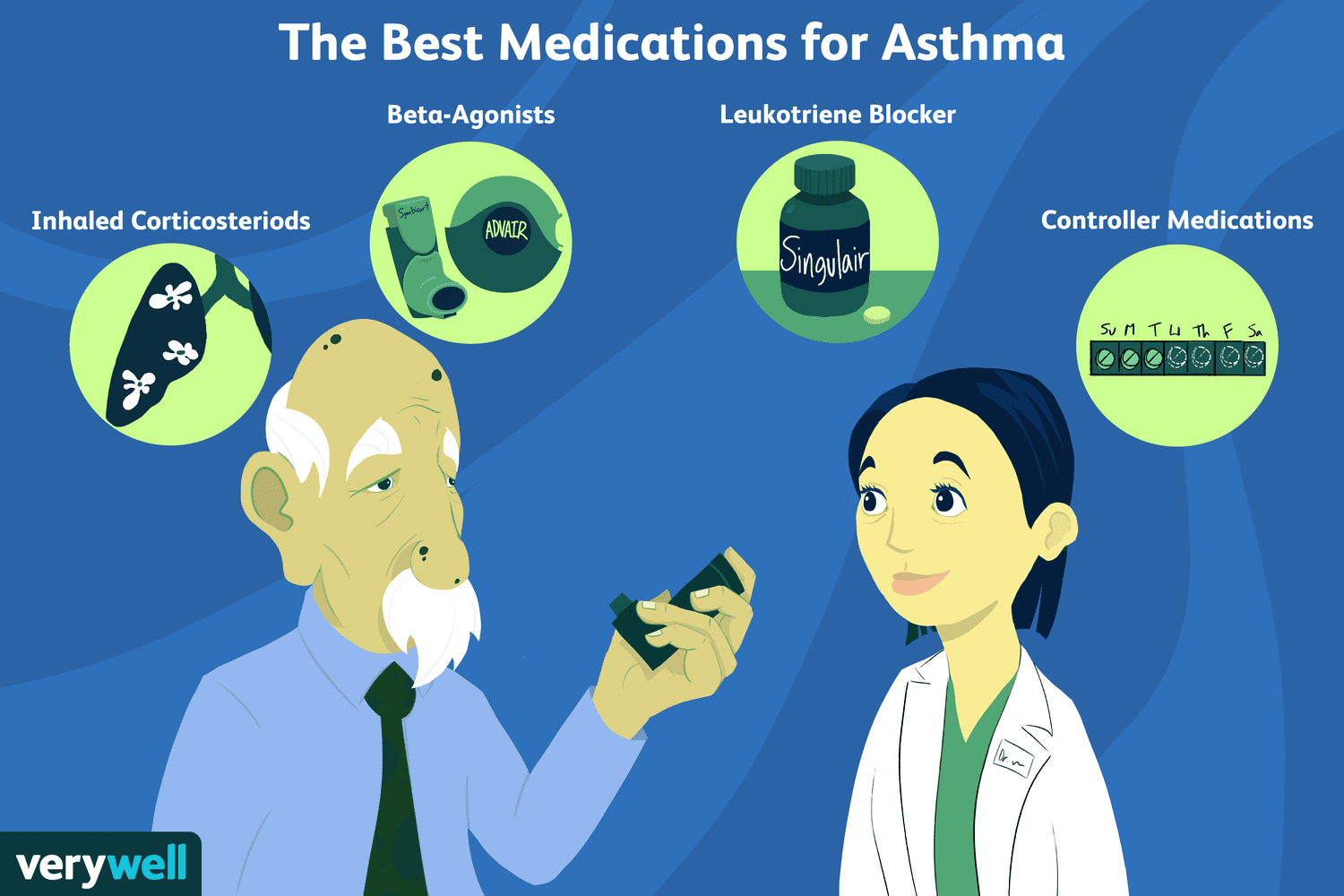 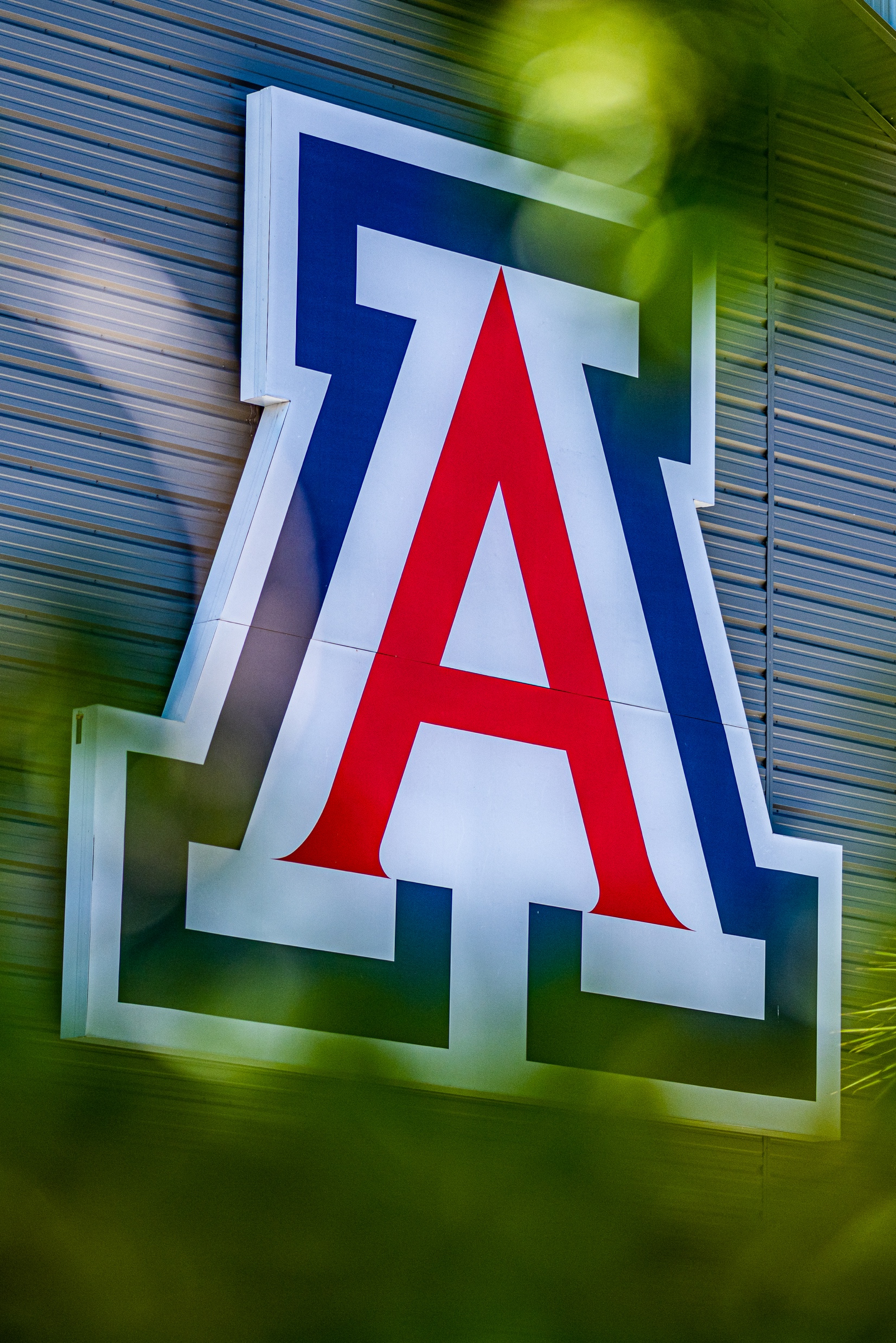 Asthma Medication
Inhaled corticosteroid-Formoterol for as needed treatment
Needs to be Symbicort or Dulera as they have formoterol  NOT SALMETEROL (ADVAIR or Airduo) as needed 
SMART: single maintenance and reliever therapy 
Use of Formoterol-ICS combo for rescue inhaler for patients with mild intermittent asthma 
Be careful if in asthma exacerbation can get over the recommended daily dose of formoterol
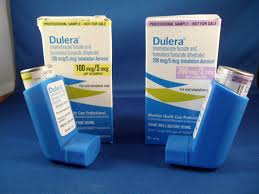 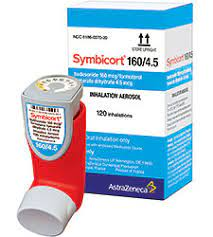 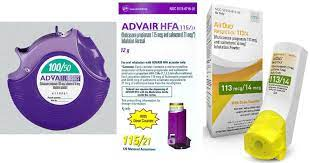 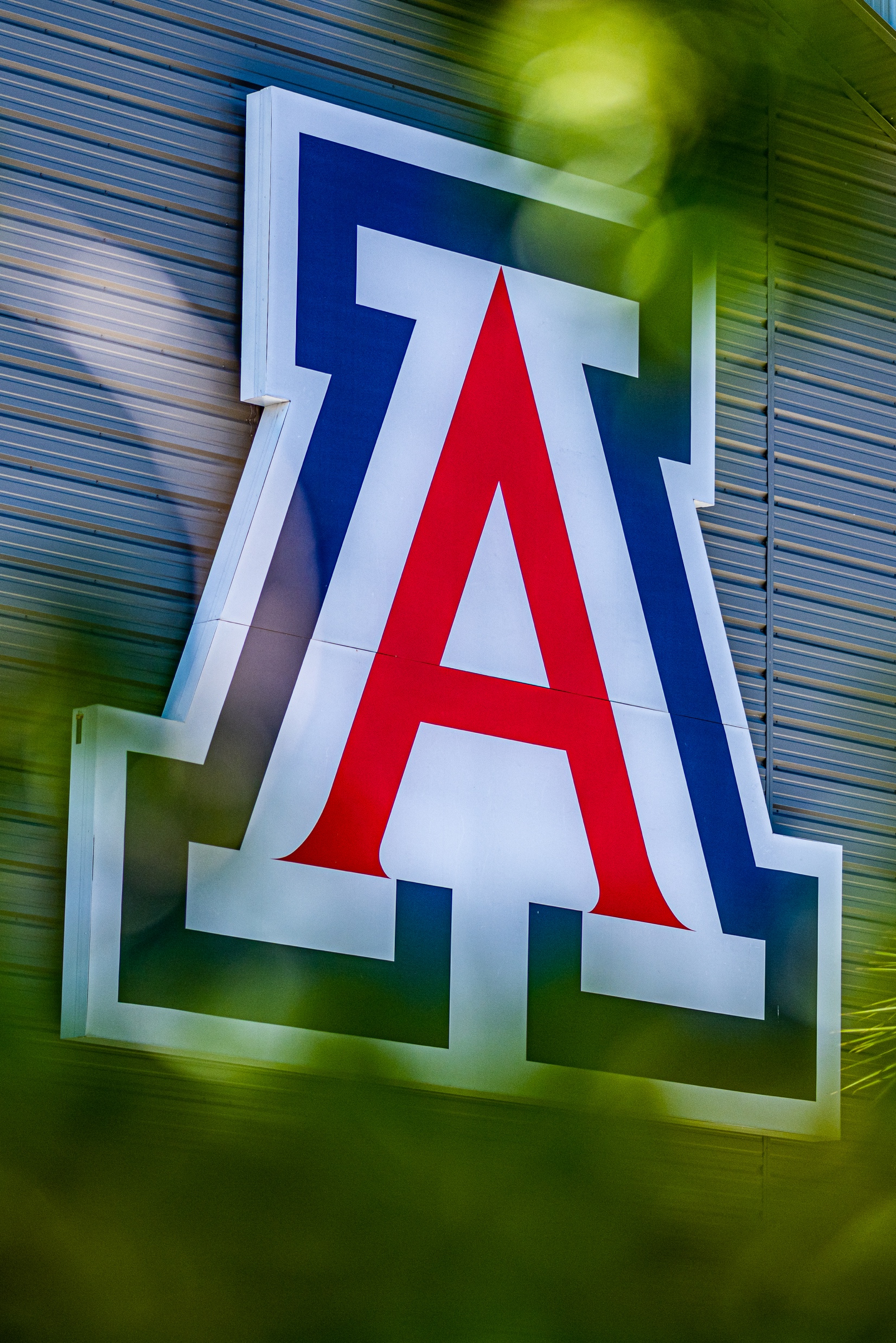 Asthma Medication
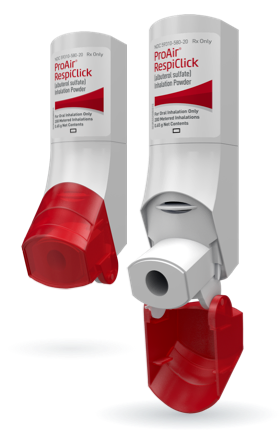 Delivery Devices
Meter-Dose inhalers (MDI)
Breath Actuated Meter Dose Inhaler 
Dry Powder Inhalers 
Nebulizers 
Soft Mist inhalers
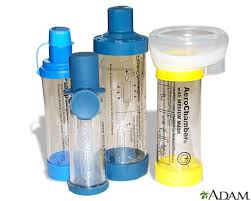 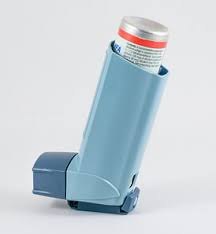 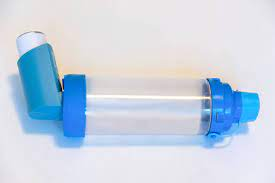 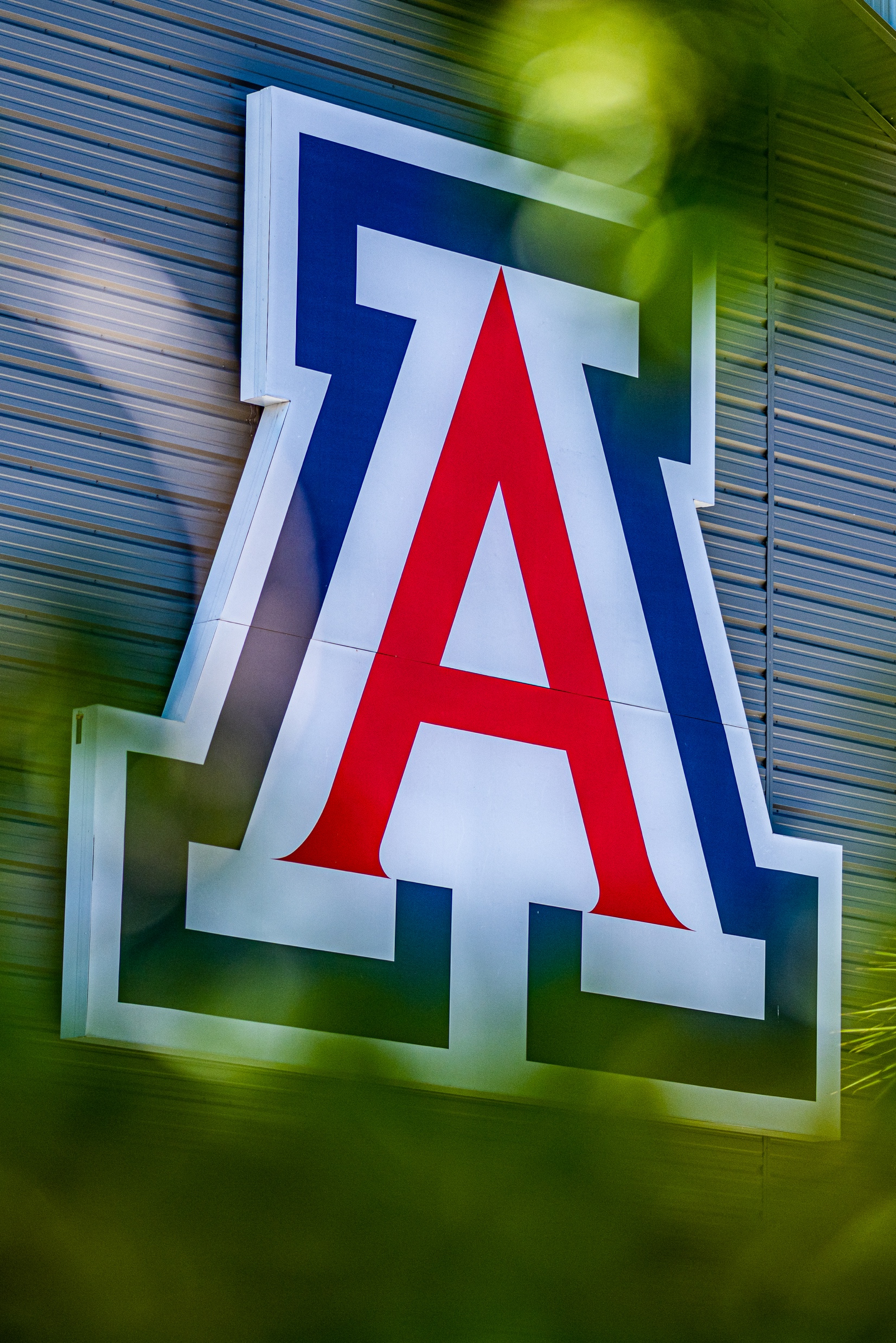 Asthma Medication
Delivery Devices
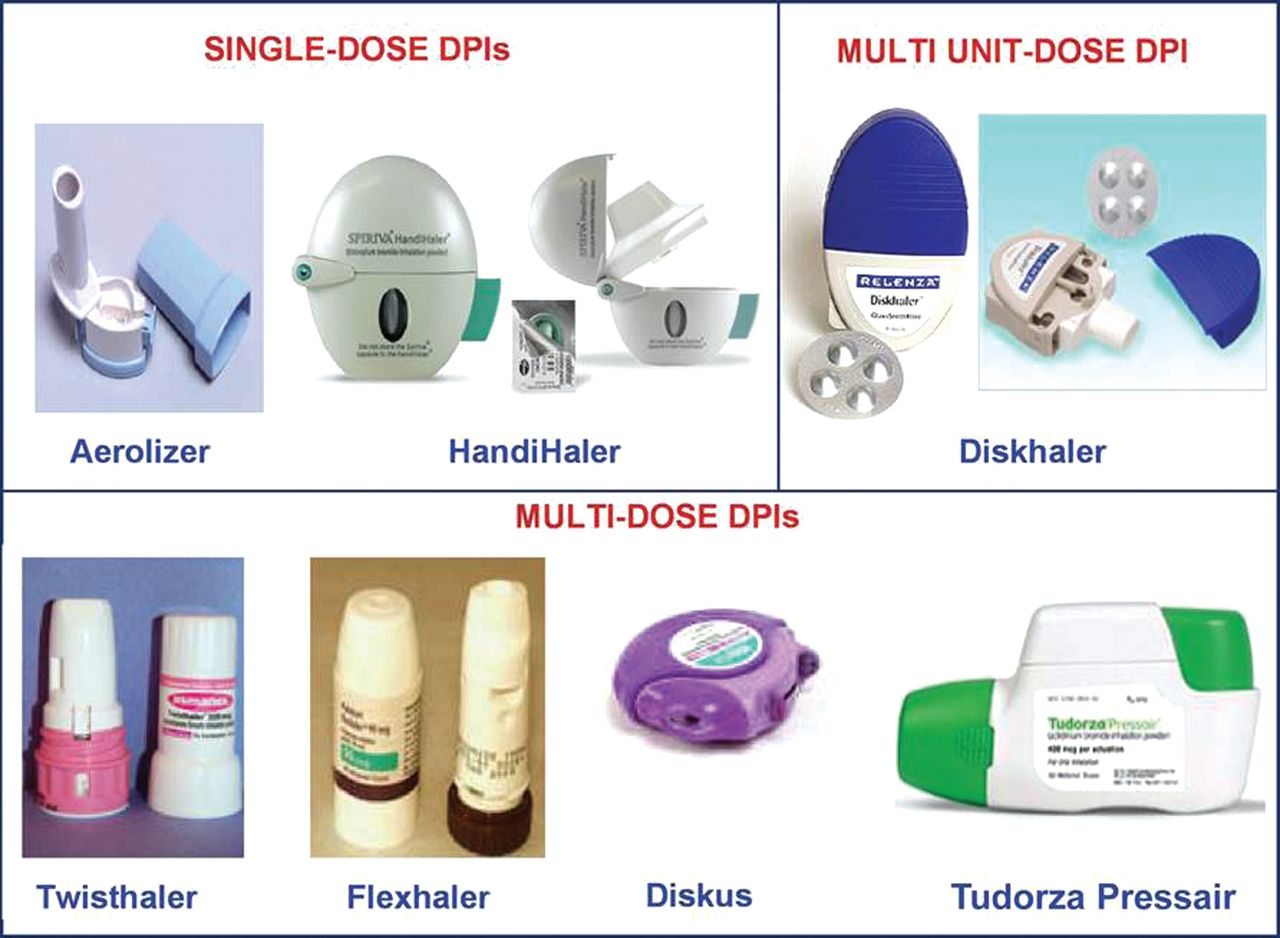 Meter-Dose inhalers (MDI)
Breath Actuated Meter Dose Inhaler 
Dry Powder Inhalers 
Nebulizers 
Soft Mist inhalers
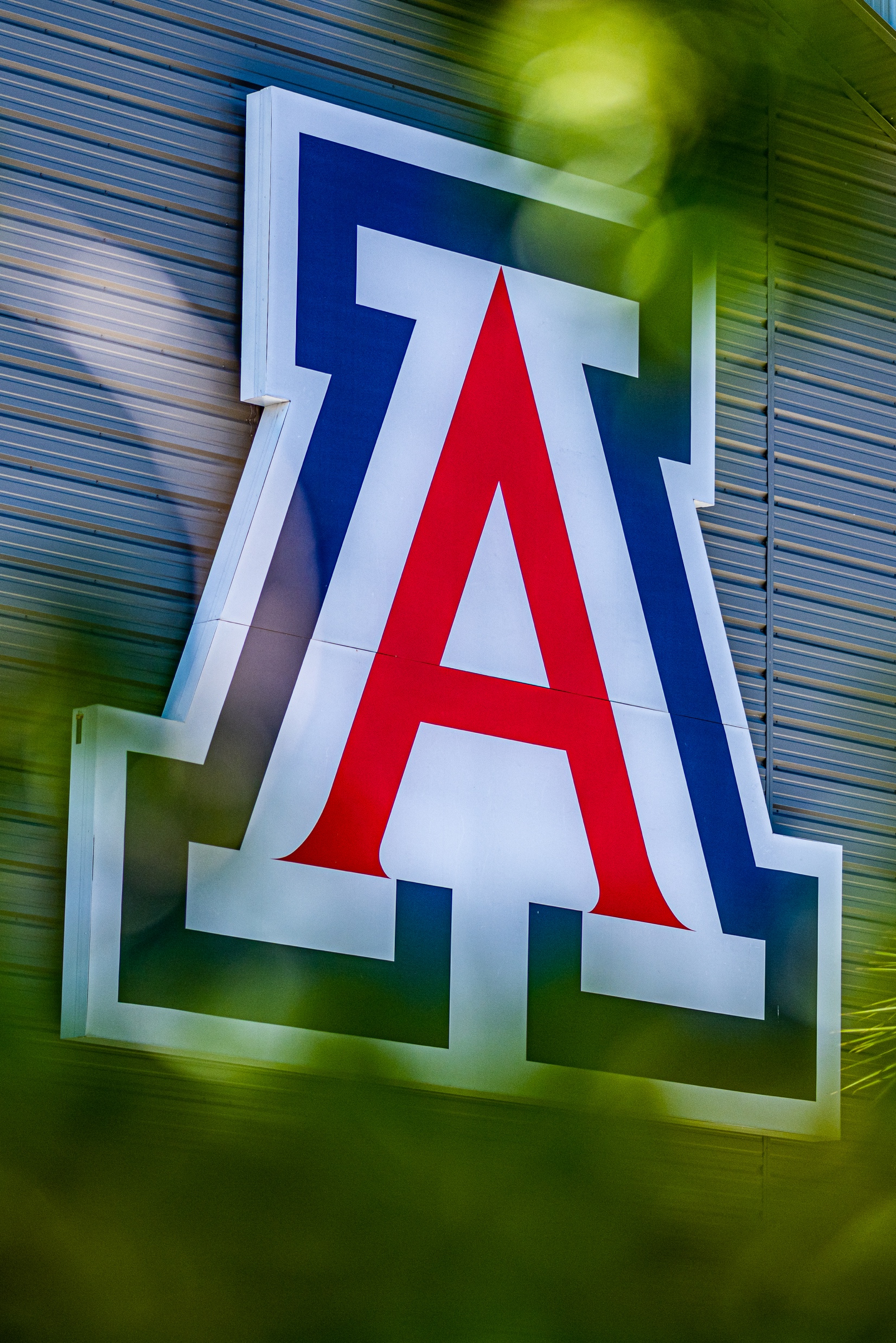 Asthma Medication
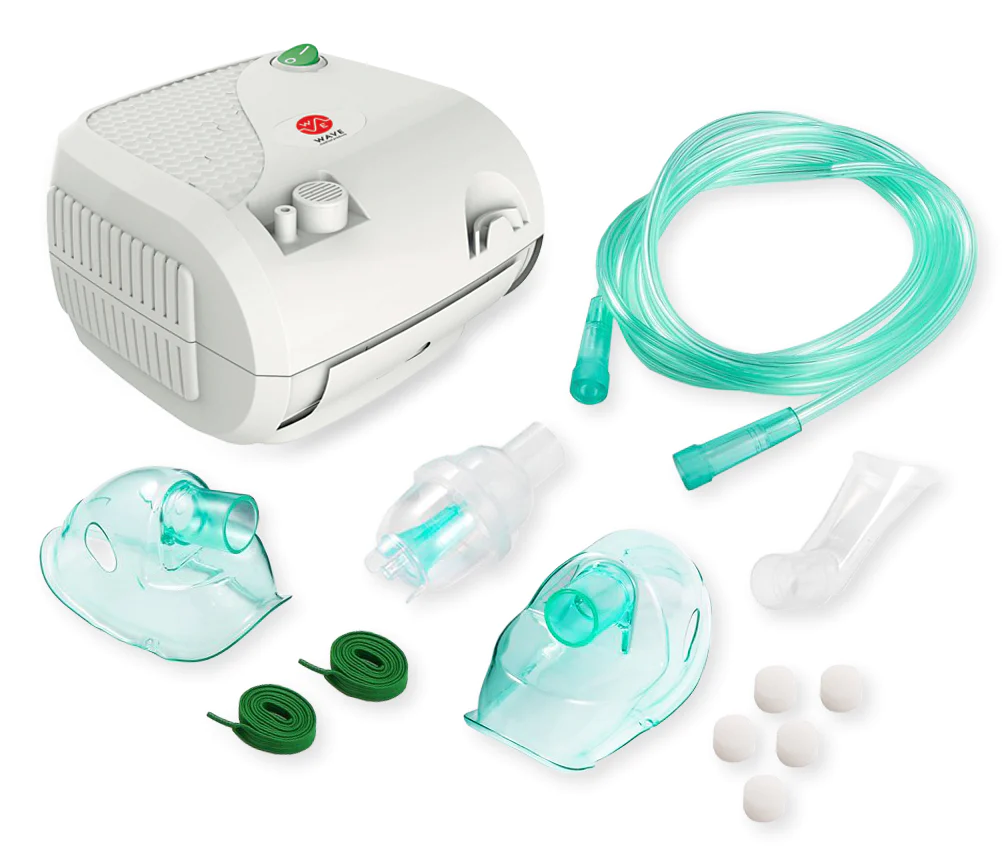 Delivery Devices
Meter-Dose inhalers (MDI)
Breath Actuated Meter Dose Inhaler 
Dry Powder Inhalers 
Nebulizers 
Soft Mist inhalers
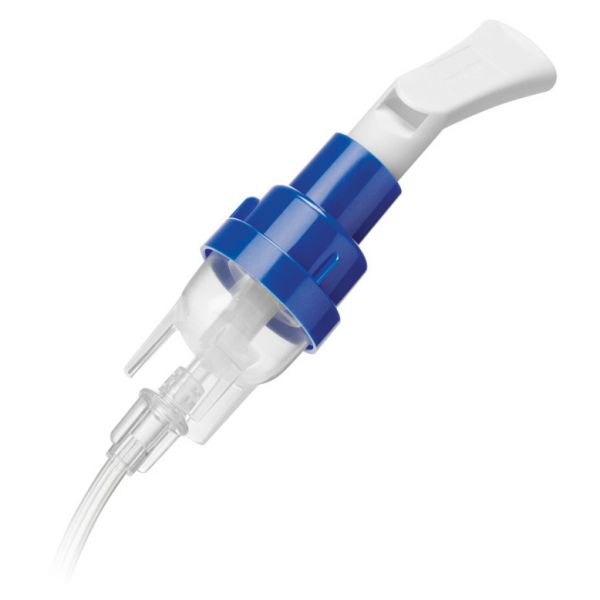 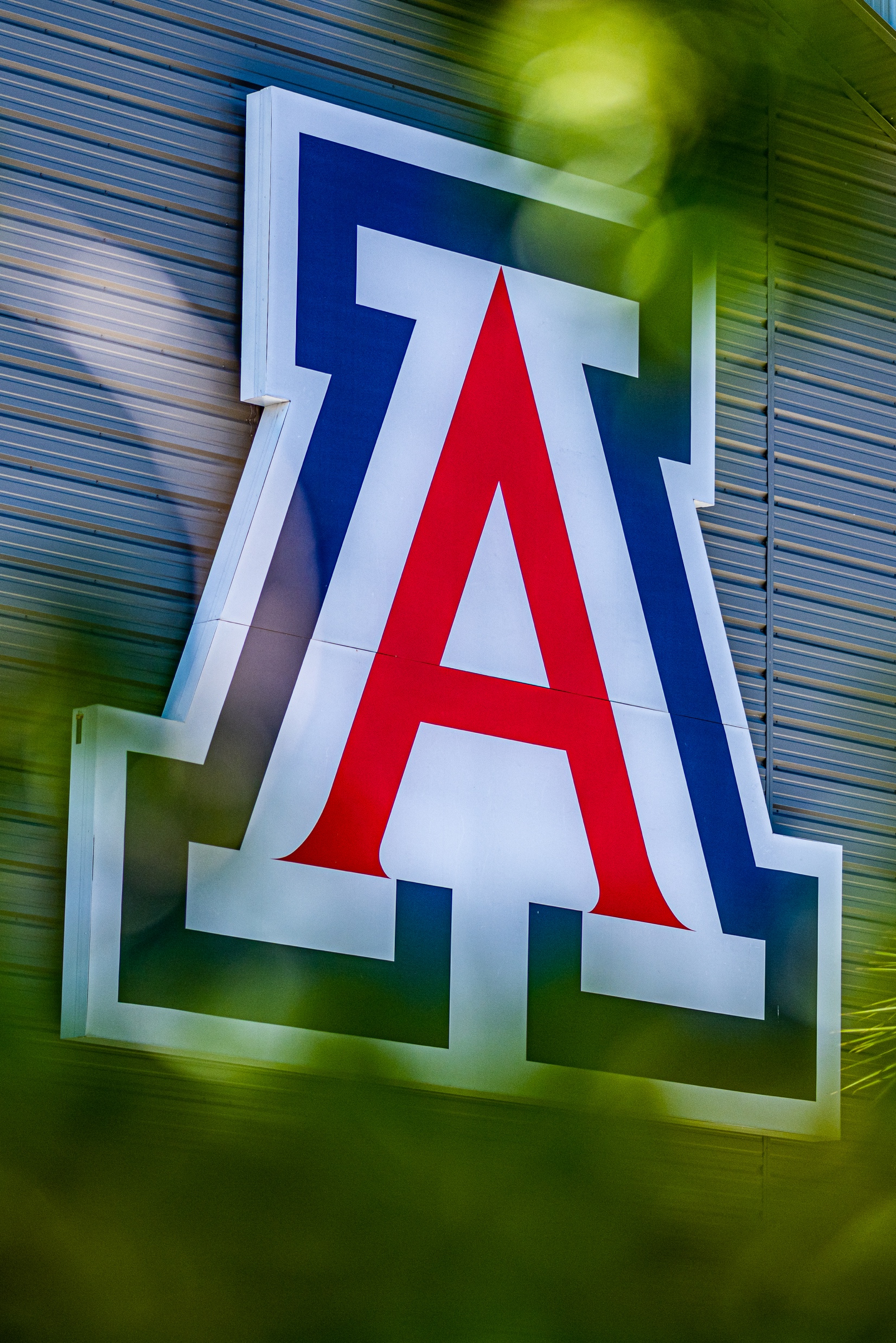 Asthma Medication
Delivery Devices
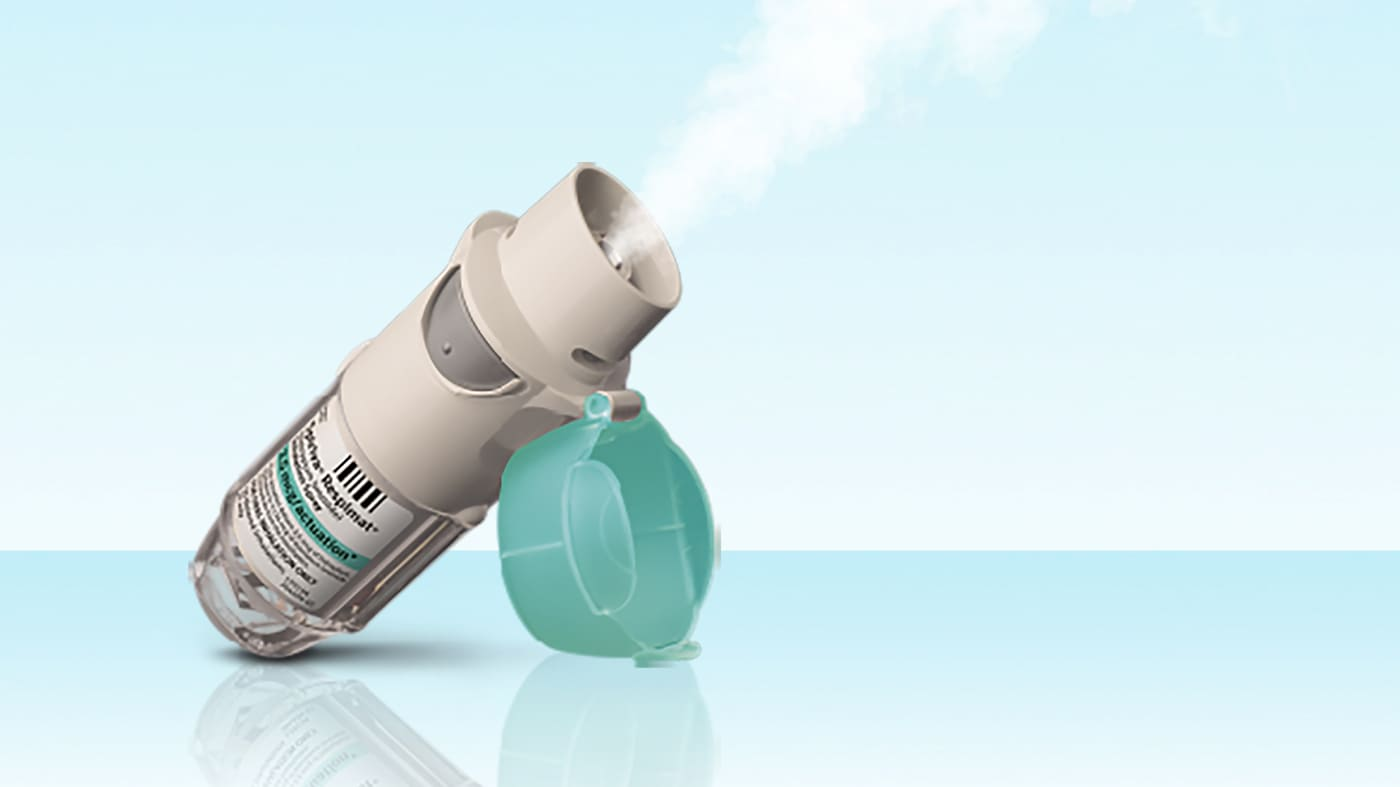 Meter-Dose inhalers (MDI)
Breath Actuated Meter Dose Inhaler 
Dry Powder Inhalers 
Nebulizers 
Soft Mist inhalers
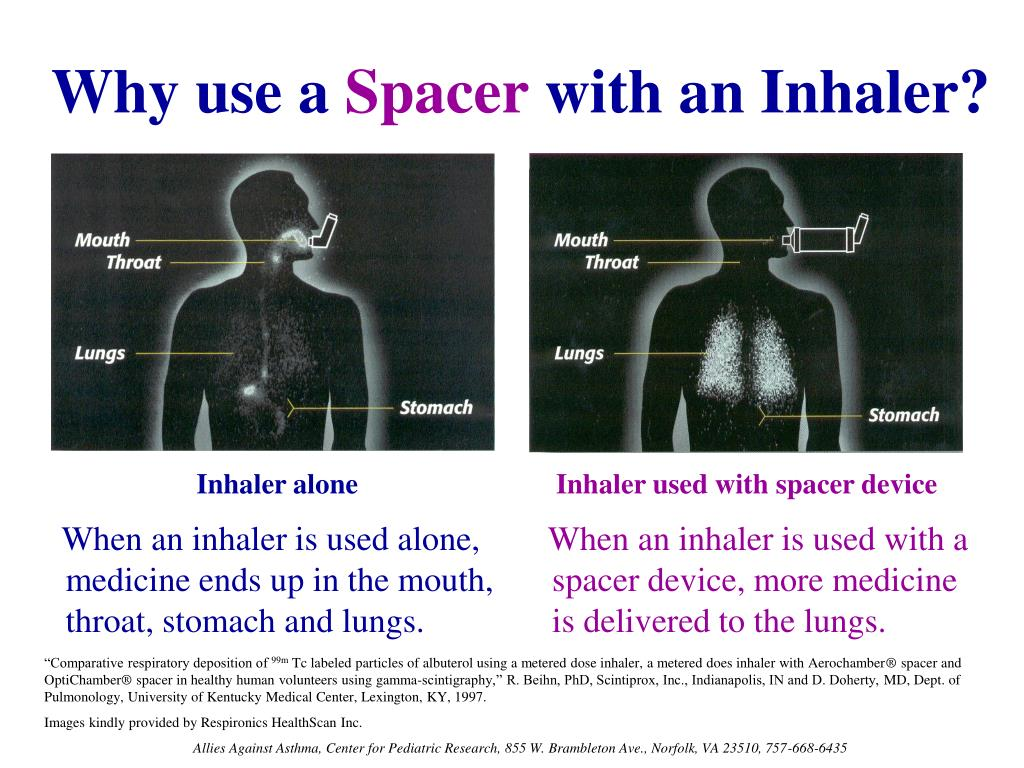 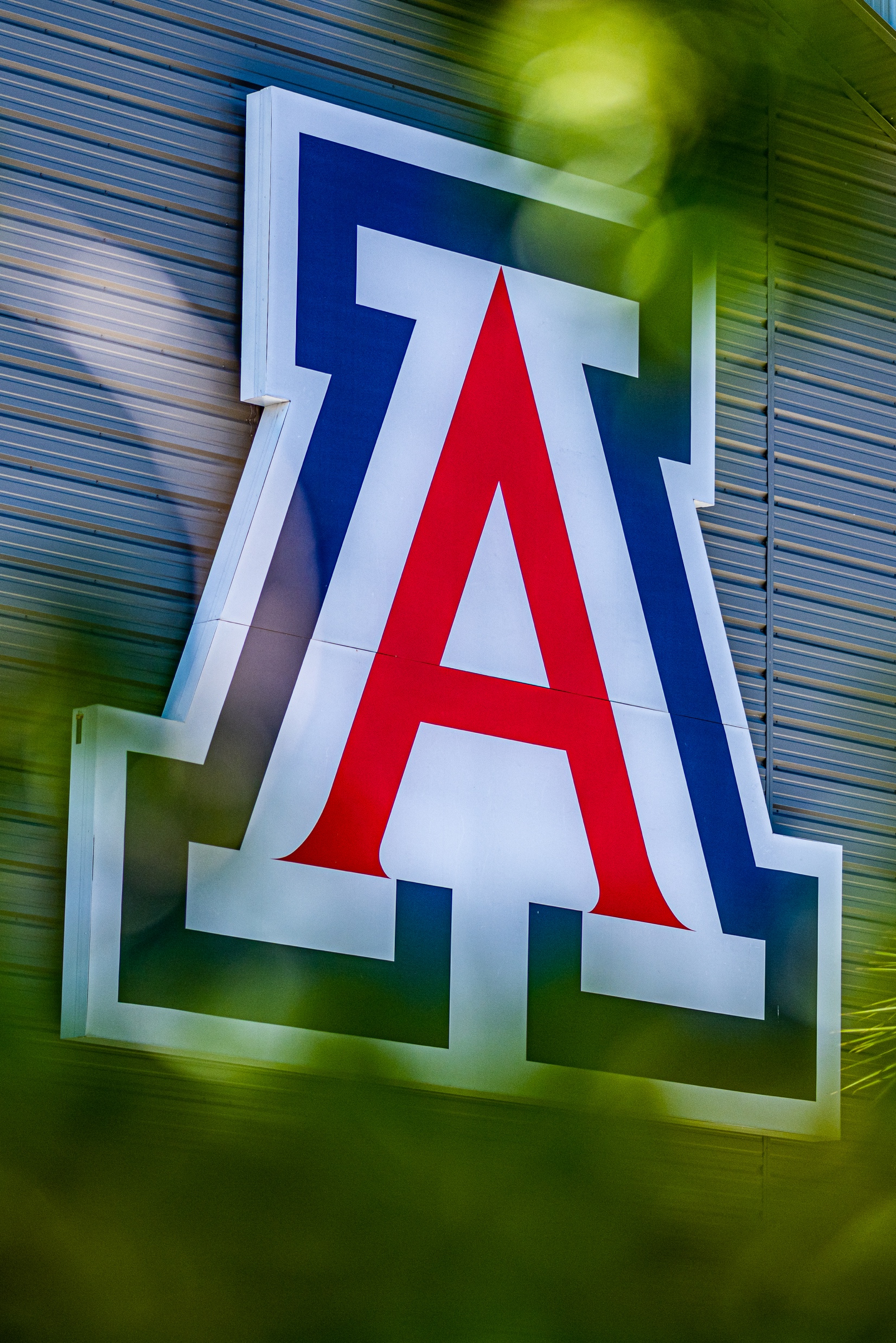 SLIDE TITLE
SUBHEAD
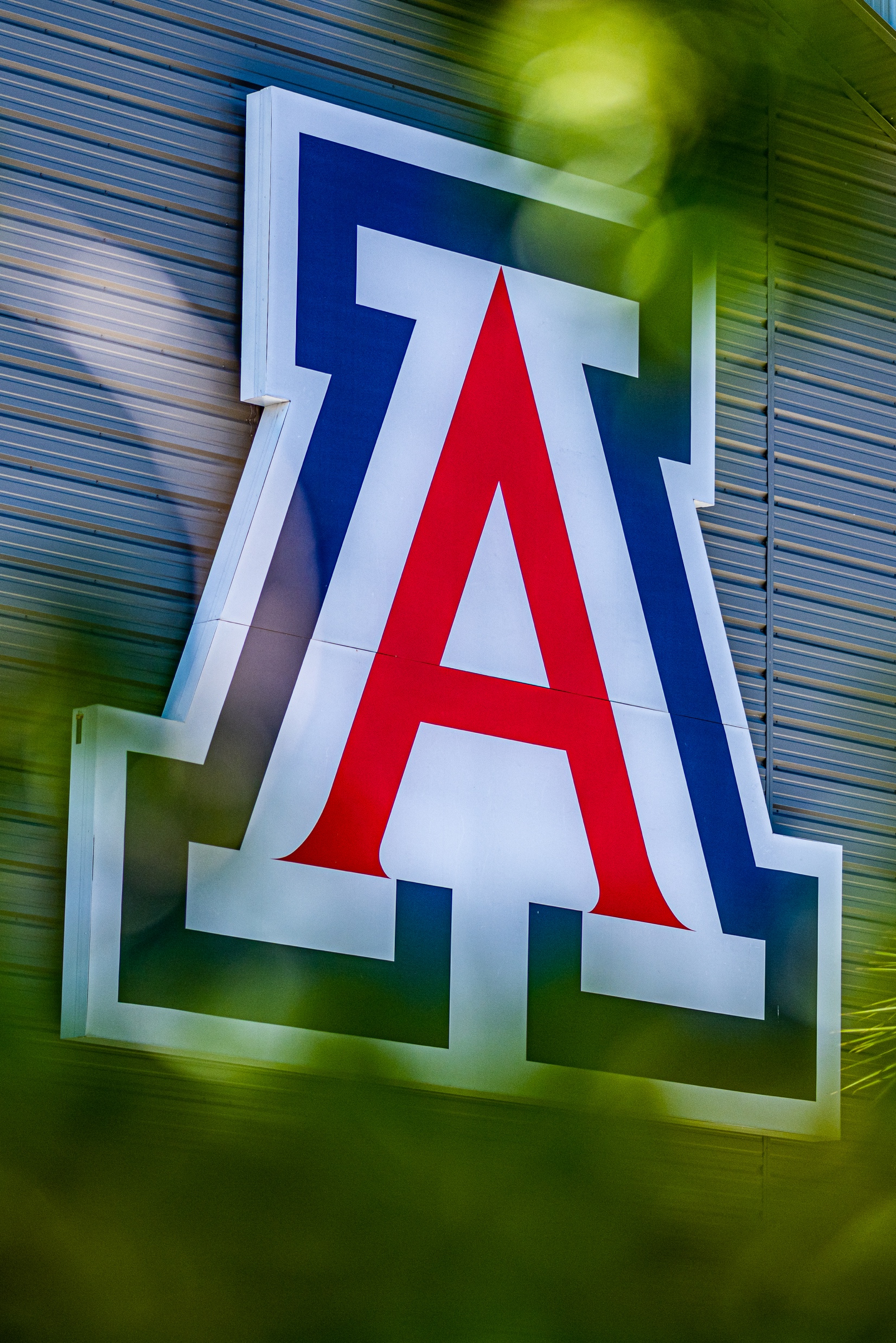 Spacer
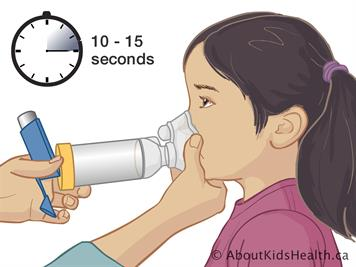 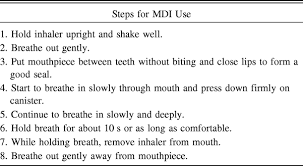 https://www.youtube.com/watch?v=kBndCXS8KLw
https://www.youtube.com/watch?v=uGkbreu169Q
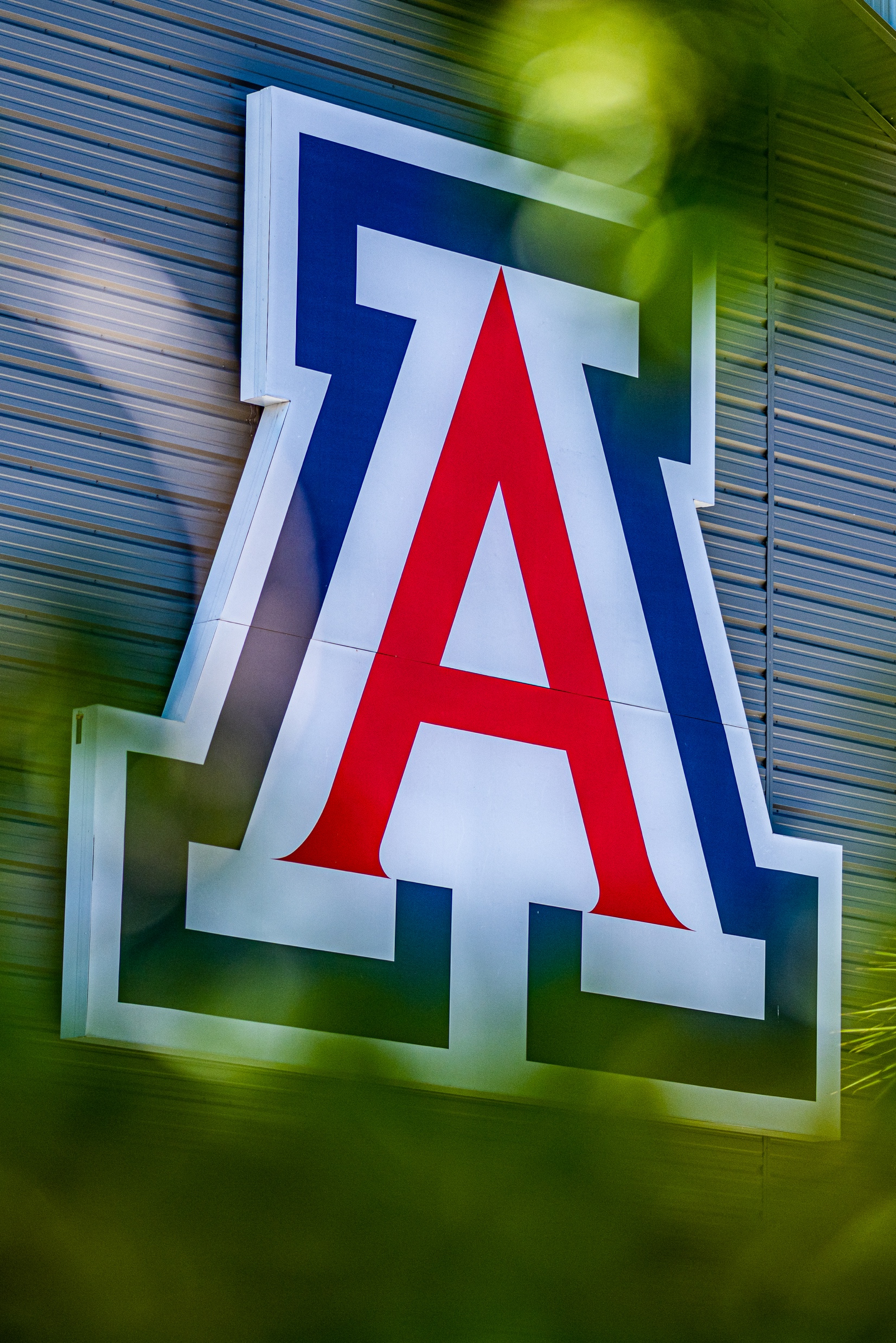 What plans should school have for kids
An asthma emergency response plan
Get an asthma action plan from each child 
Identify and track students with asthma 
Ensure students have immediate and reliable access to quick-relief medication in school
Establish individualized health plans (e.g., Individualized Education Plan, Individualized Health Care Plan) or intensive case management for students with uncontrolled asthma.
[Speaker Notes: Develop a system for the school nurse or other health services provider to identify and track students with asthma]
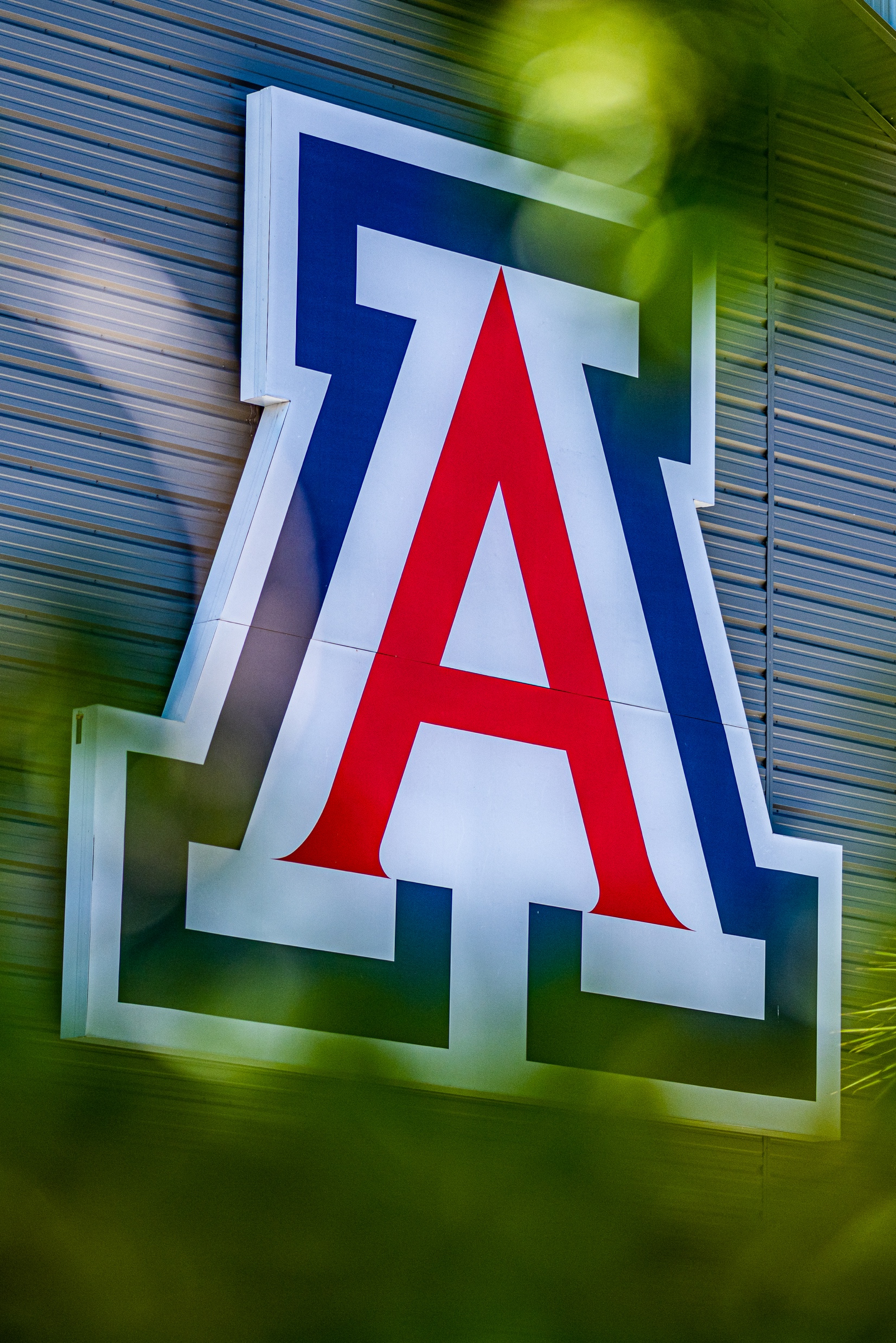 Emergency response plan
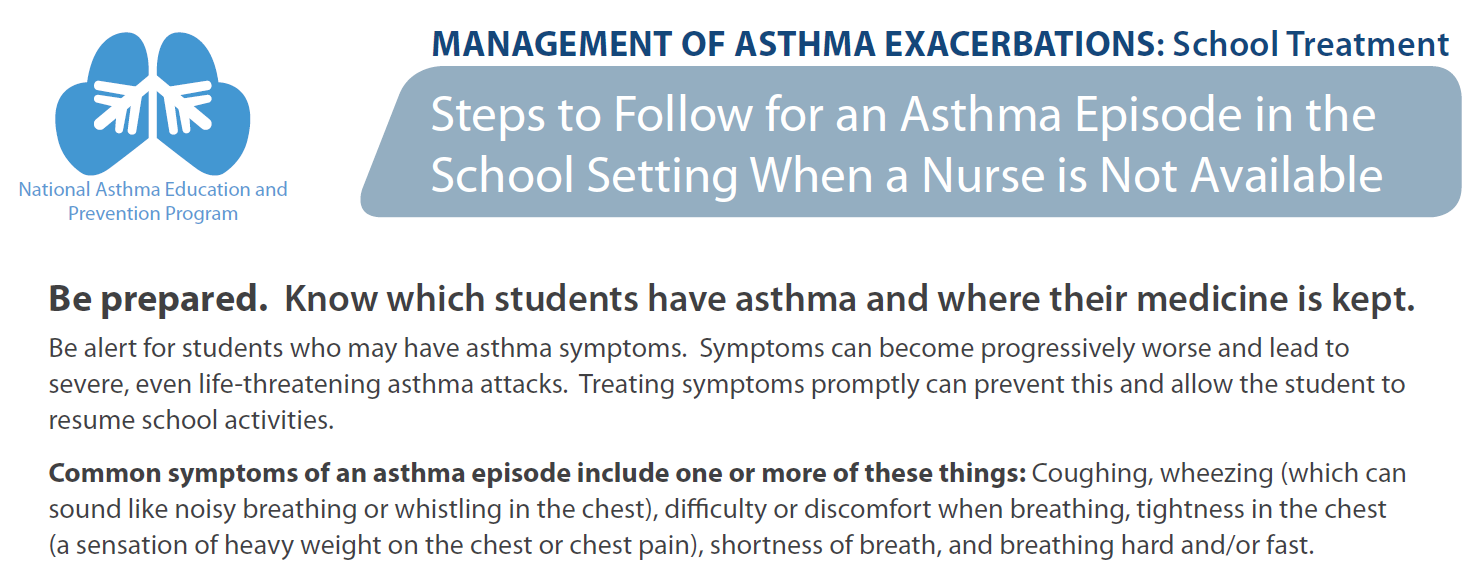 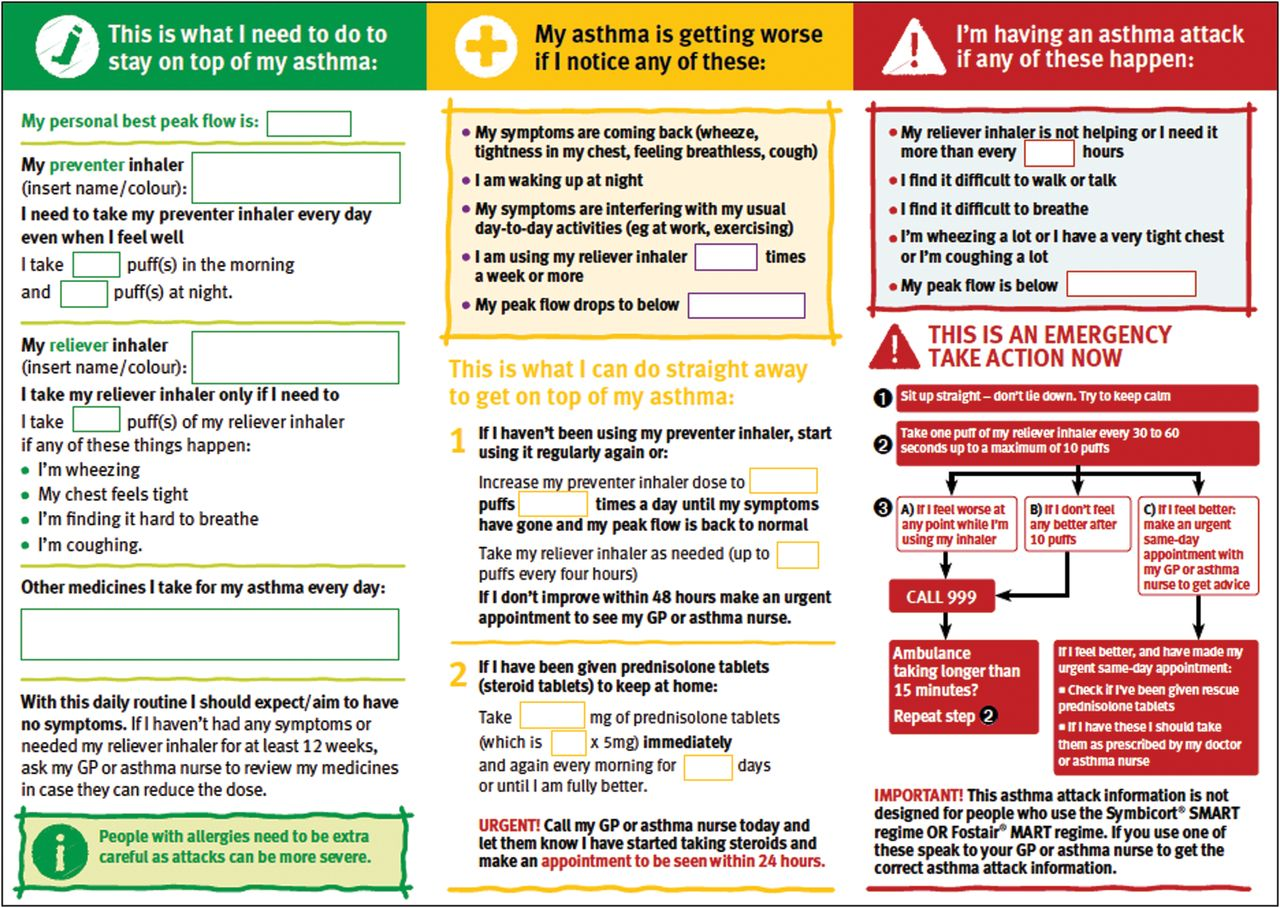 SLIDE TITLE
SUBHEAD
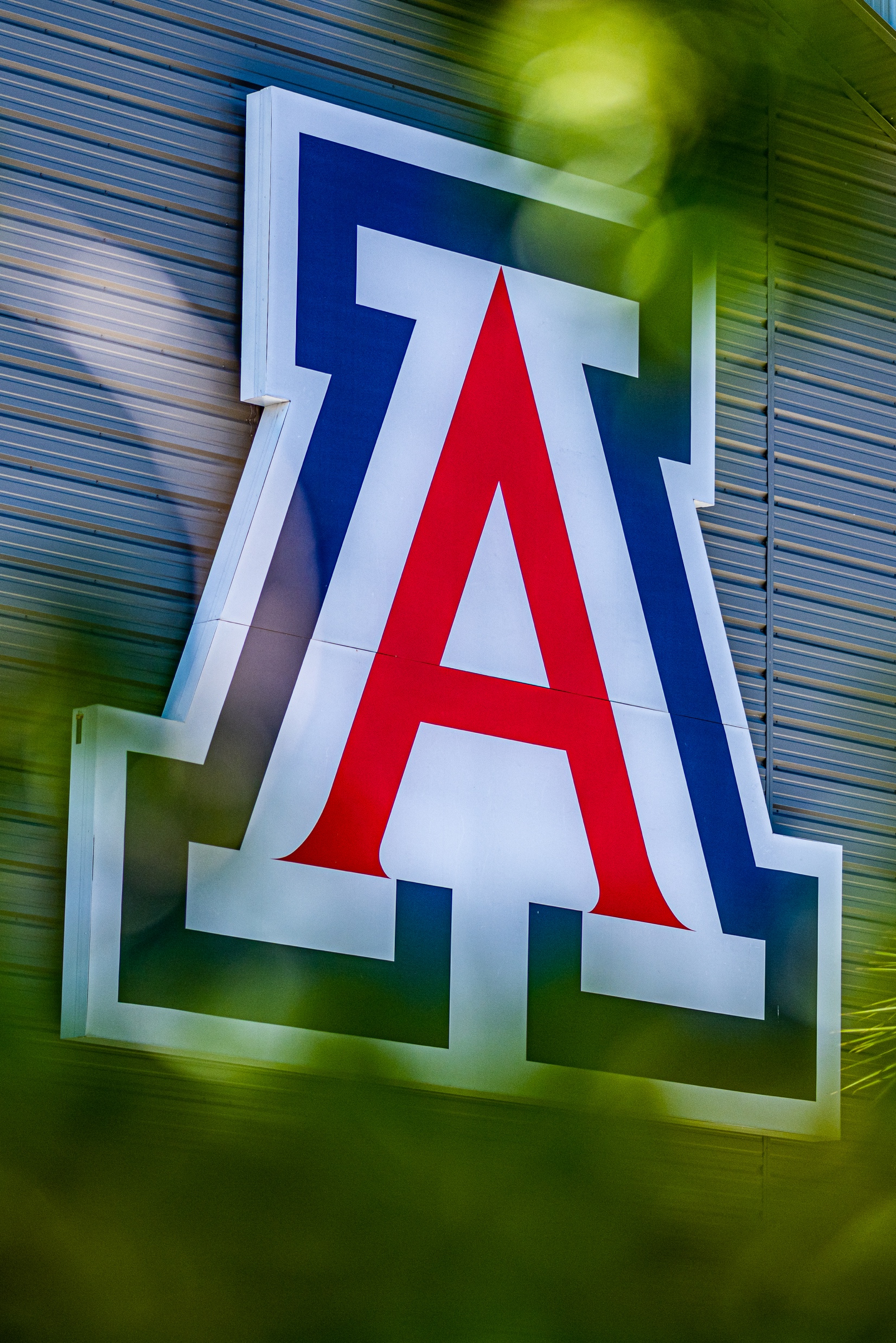 Communication is critical
Communicate with families about a child’s asthma exacerbations and inhaler use in schools
Encourage families to communicate about a child’s asthma with the school
Be sure a child has a physician caring for their asthma 
Communicate with a physician if you believe a child’s asthma is out of control
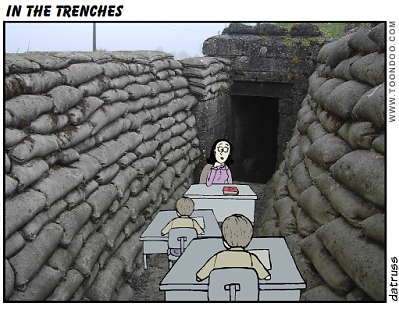 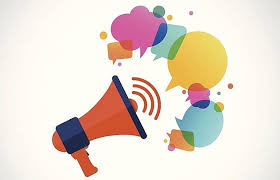 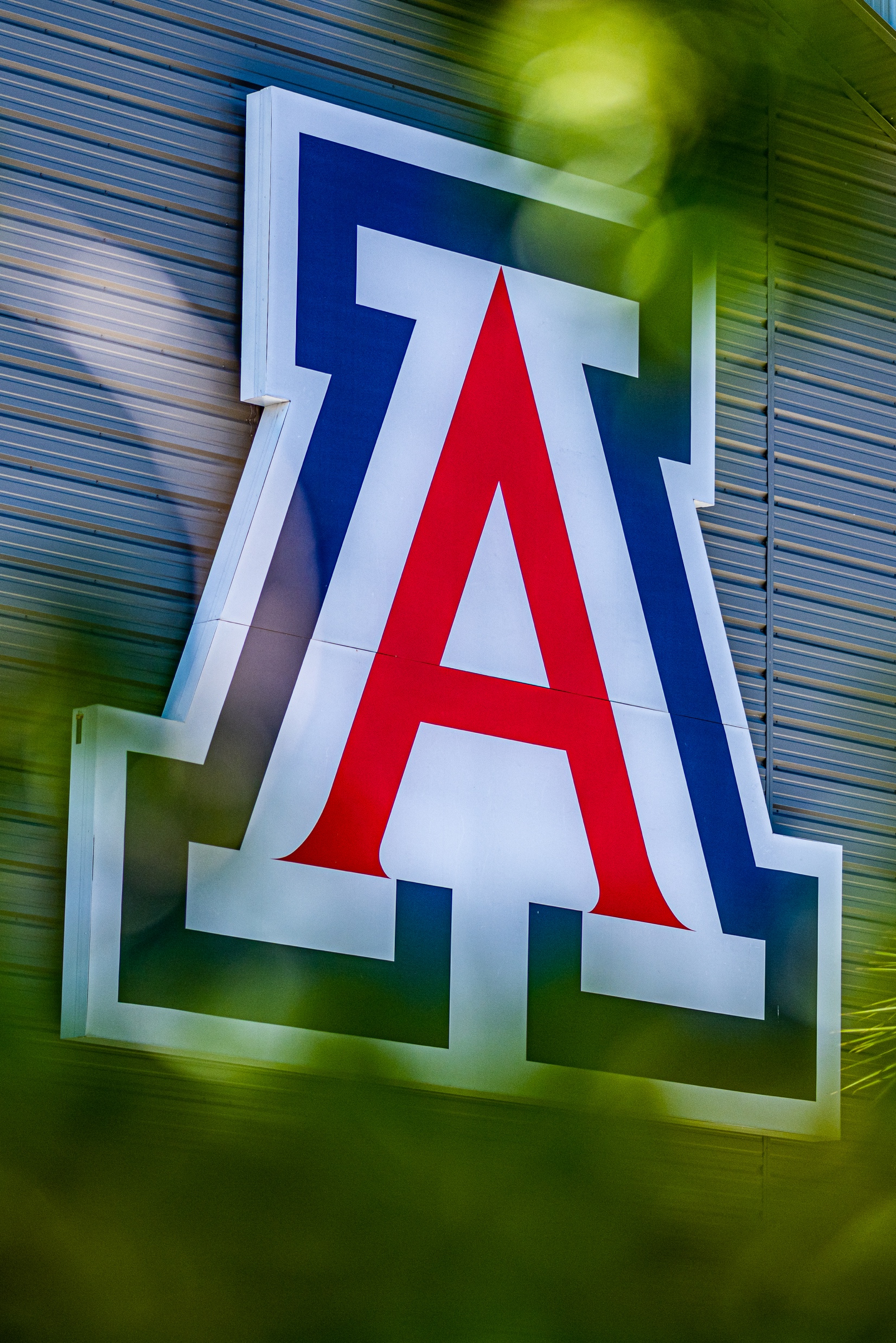 Asthma and Respiratory Illnesses
Viral illnesses are a common asthma trigger 

Can asthma exacerbation and viral respiratory illnesses be distinguished 

Asthma and COVID-19 
Controlled asthma is not a risk factor for severe COVID-19


Post COVID-19 and asthma like symptoms
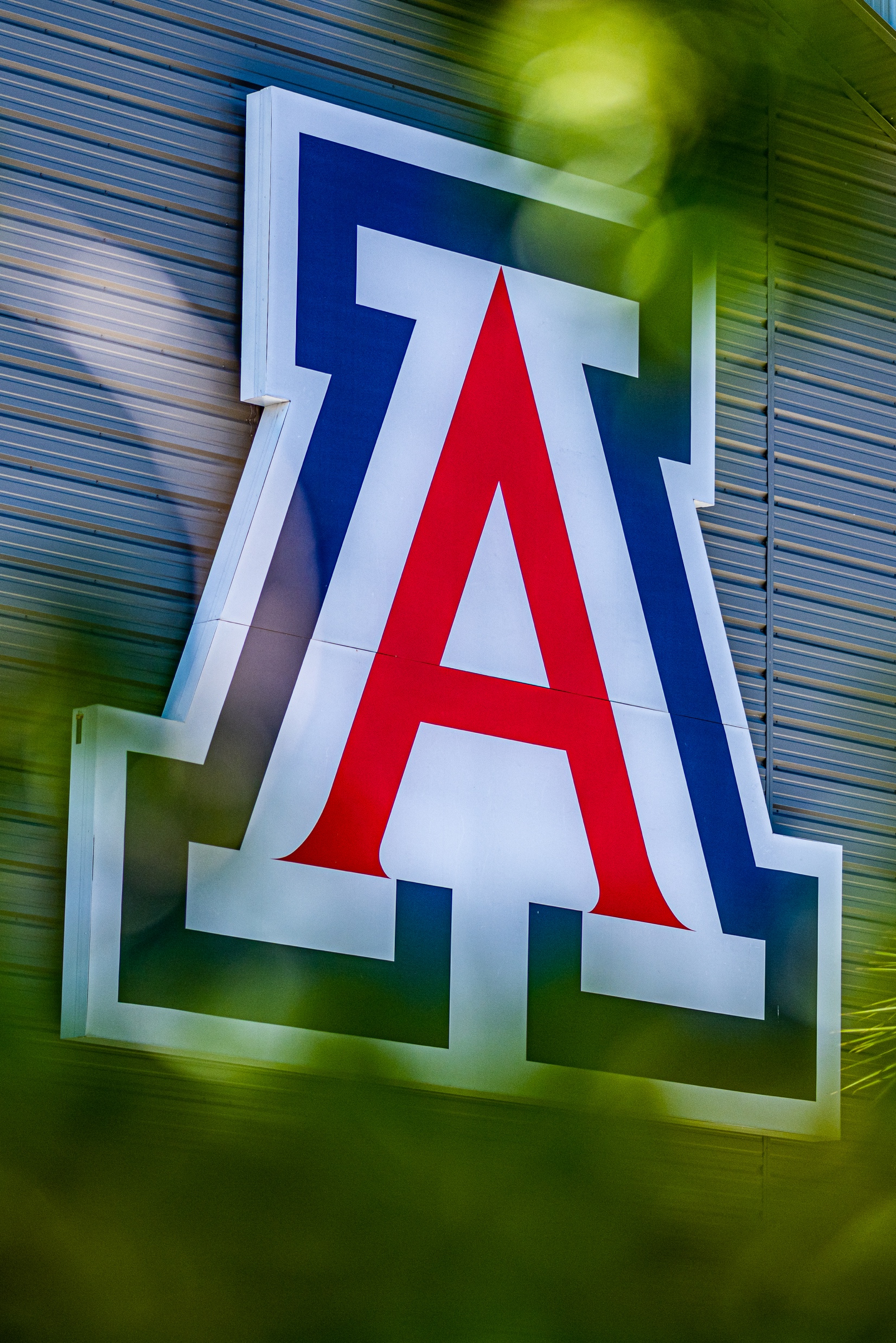 Guidelines
The Global initiative for asthma (GINA) guidelines
National Asthma Education and Prevention Program (NHLBI/National heart lung and blood institute) guidelines full guideline 2007
NHLBI: Asthma Management Guidelines: 2020 Focused update
International ERS/ATS guidelines on definition, evaluation and treatment of severe asthma